The LiiNK Project:
A School Recess Intervention Promoting Healthy, Whole Child Development
Dr. Deborah J Rhea, Texas Christian University
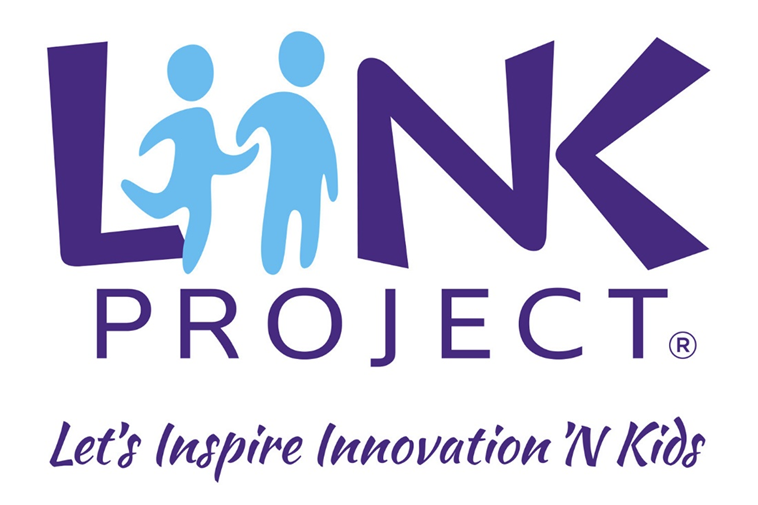 Our mission is to bridge the gap between academics and  social, emotional, and healthy well-being of children and adolescents. We develop the whole child through 60 minutes of recess and 15-minute character development lessons daily
LiiNK Project Intervention
Four – 15 minute recesses daily
Unstructured, outdoor play
Two before lunch
Two after lunch
45-60 min apart
15-20 minute lessons daily
positiveaction.net 
#1 What Works Clearinghouse
Social-Emotional Learning component
Cognitive component
Developmentally appropriate
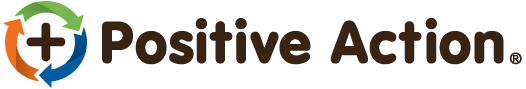 LiiNK History
Began in 2014 
Three states: Texas, Oklahoma, & Michigan
12 school districts; 50 schools
Grades K-12 – different settings; different grade spans
Longitudinal data
Symposium Purpose
To present a group of studies collected from the intervention over the past year focused on obesity, physical activity trends, stress assessed through hair cortisol, motor competence/postural balance, and the use of the dominant and non-dominant sides of the body. 

Each of these studies has collected a random sample of the intervention students (60 minutes of recess daily) and matching control students (30 minutes of recess daily) from grades two through five at pre and post times in the school year.
Symposium Speakers and Schedule
Dr. Dave Farbo – Cook Children’s Hospital
The power of outdoor, unstructured play on decreasing obesity rates and increasing physical activity in elementary aged children 
Kate Webb – PhD in Health Sciences Program
The impact of multiple recesses on limb-movement patterns to strengthen cognition 
Daryl Campbell-Pierre – PhD in Health Sciences Program
Körperkoordinationstest fur Kinder (KTK): Assessing motor coordination differences in children receiving varying minutes of recess daily
Dr. Debbie Rhea - The TCU LiiNK Project Creator & Director
The impact of unstructured, outdoor play on stress levels in children
The effects of outdoor, unstructured play on physical activity and obesity in children
Dr. David Farbo, Cook Children’s Hospital, Fort Worth, TX
Dr. Deborah J Rhea, Texas Christian University, Fort Worth, TX
Current State of Childhood Obesity
340 million children worldwide 5-19 overweight or obese 
36% in United states
Leads to: 
Diabetes
Cardiovascular disease
Low self-esteem/quality of life
Depression
Anxiety
14 billion spent annually
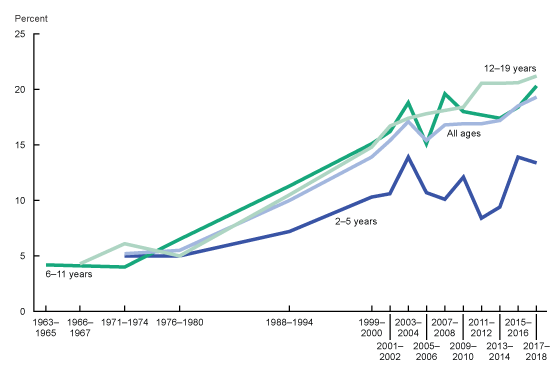 (CDC, 2021; Sanyalu et al., 2019; Tremmel et al., 2017; WHO, 2021)
[Speaker Notes: Leading health concern of this generation of children

Steadily increasing over last 30 years

Obese children will become obese adolescents and adults (Simmonds et al., 2016)]
Causes of Obesity
Sedentary behaviors
Average >8 hours per day
34-39% average less than 2 hours screen time daily 
63% of school day seated in classroom
Sedentary while at home
Physical activity
24-33% meeting 60 minutes of moderate to vigorous physical activity
Females less active than males
Differences by race
Physical activity decreases with age
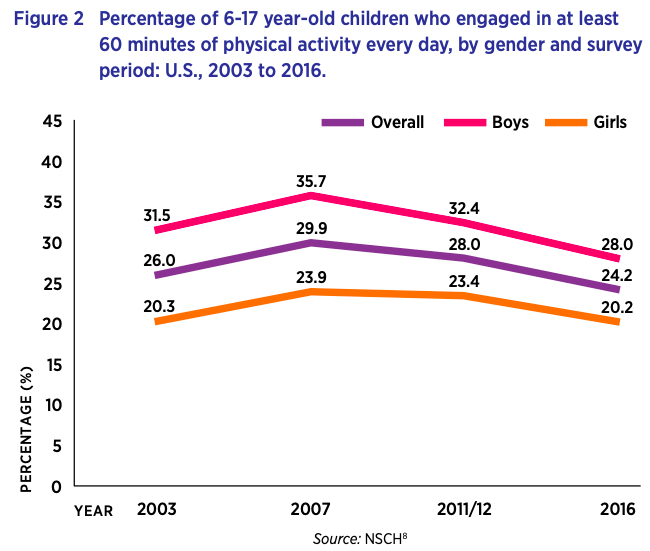 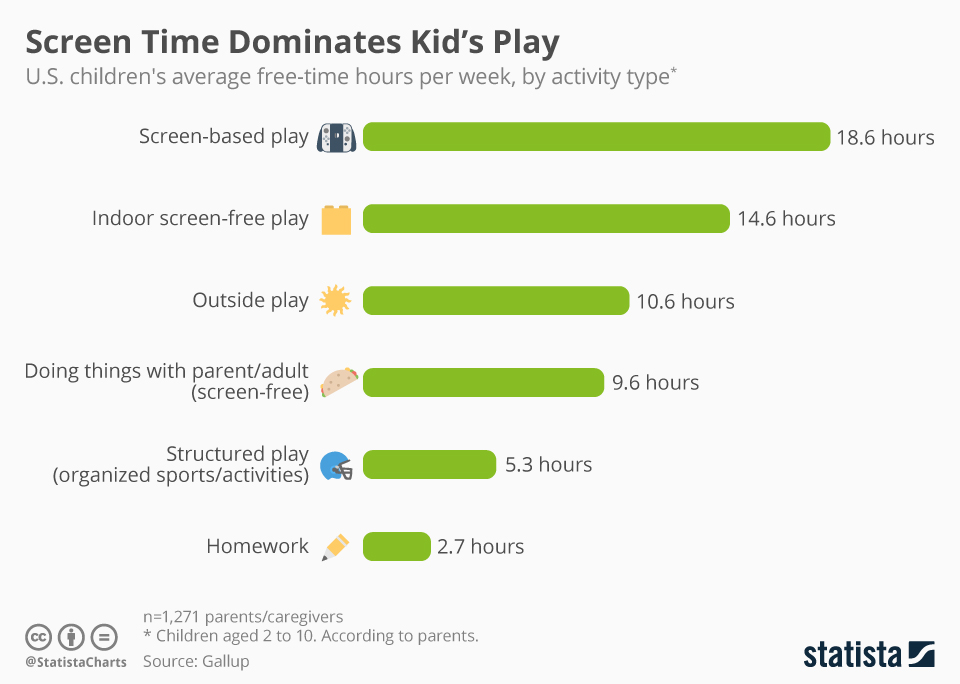 (Aubert et al., 2018; Barnett et al., 2018; Mann et al., 2017)
[Speaker Notes: Sedentary behvaiors and lack of physical activity at all time highs

Technology is a huge issue with the health of children
Also sedentary in school

Females
Race
Physical activity will peak at age 7 and then continue to increase]
Physical activity at school
School Environment
Emphasis on core subjects
Standardized test
More time spent in classroom=better grades
Less physical education and recess
Recess is “reward”
Taken away as punishment
Most provide only 20 minutes or less
School Interventions 
Only provide up to 30 minutes
60 minutes “tipping point” for BMI decrease
Unstructured play is control group
2 or less breaks
Shorter, more frequent breaks increase MVPA at higher rate 
Implementation length <6 months
>6 months have more success
(Dickey et al., 2016; Jarrett, 2019; Mitchell, 2019, Sijtsma et al., 2015)
[Speaker Notes: With all the other life stressors at home physical activity is often put on the back burner

School is focused on academics, PE and recess basically viewed as a break for them in the classroom, not important piece of the school day

Us as researchers are trying to reverse trends, try interventions in both environments

Home interventions are not success because it is difficult to find strategies that address a wide variety of children

School presents an equal playing field in which we can reach a wide range of children across many different location and cultures]
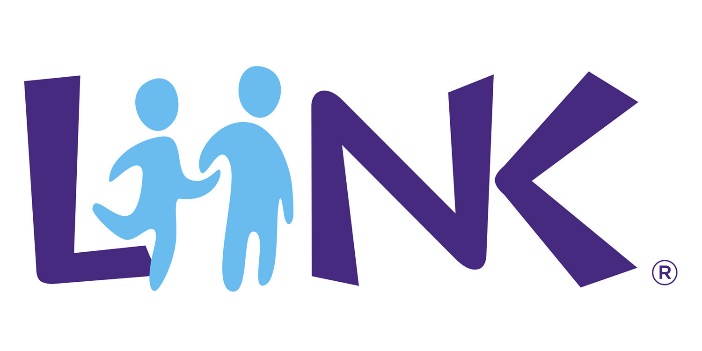 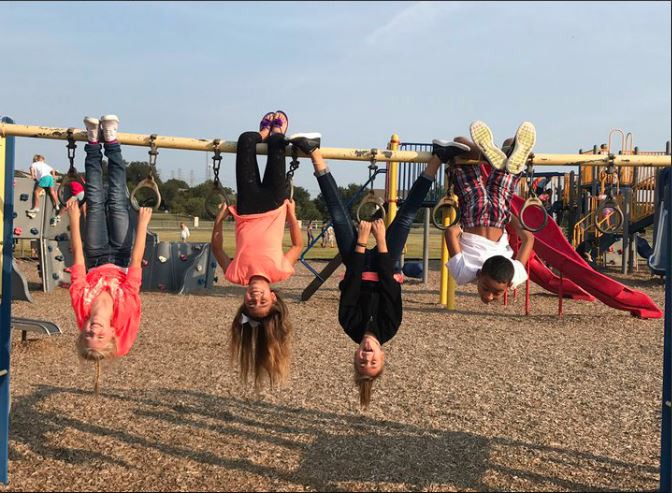 LiiNK:
45-60 minutes for outdoor,  unstructured play daily
3 or 4-15 minute breaks
Beginning in kindergarten
15-minute Positive Action character lessons daily
Control:
30-minutes recess daily
No character lessons daily
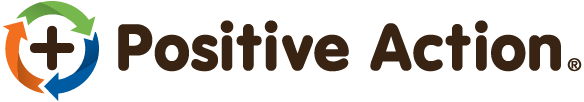 [Speaker Notes: Mention here that recess and unstructured play will be used interchangeably]
Research Question 1 and Hypothesis
RQ1:Are there differences in steps and MVPA between 3rd and 4th grade children who receive 30, 45, or 60 recess minutes 
H1: Children with 45 or 60 minutes will have higher steps and MVPA than those with 30 minutes by sex and grade
Research Question 2 and Hypothesis
RQ2: What are the effects of 30, 45, or 60 recess minutes on obesity rates in 3rd and 4th grade children
H2: Children with 45 or 60 minutes will have a greater decrease in overweight/obese than 30 minutes by sex and grade
Measures-Physical Activity
Actigraph wGT3X-BT
Measures vertical, horizontal, and perpendicular orientation 
Determines steps, minutes in sedentary, light, moderate, and vigorous physical activity
Non-dominant wrist
Worn for 2 weeks
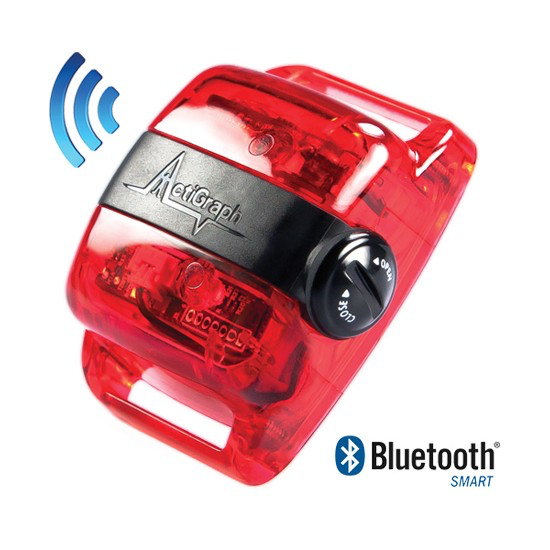 [Speaker Notes: Based on previous assessment tool that we used we wanted to stay consistent

Worn on their non dominant wrist 

For two weeks]
Measures-Body Composition
Tanita BF 2000 BIA scale
Valid and reliable for ages 5-17
Socks and shoes removed
~10-15 seconds
Blinded results
Body fat percentage, fat mass, fat free mass, BMI
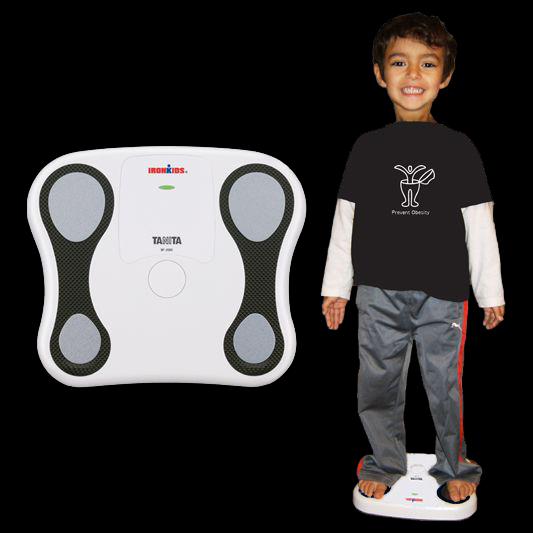 Kabiri et al., 2015
[Speaker Notes: Tanita bf 2000

Socks and shoes removed was a bigger issue than expected. Been doing this for 3 years now, Tuesday we were in a PE office and Candice was basically gaging at the smell of kindergartens feet, I honestly didn’t notice it one bit

It did become a problem with some children as they were not comfortable taking off their socks, learned that its best to pull by gender to eliminate that issue

Also loved that it blinded results from children, prevented any awkard situations and children had no clue what they were compared to their peers]
Results-Physical Activity-3rd Grade
***=p<.001
Results-Physical Activity-4th Grade
**p<.01, *=p<.05
[Speaker Notes: Explain limitations
Also that it is alarming that they are decreasing significantly compared to 3rd]
Results-Obesity Prevalence and BF%
Results-Obesity Prevalence and BF%
[Speaker Notes: Could have 2 explanations

Longitudinal intervention effects

Outside variables that could cuase this]
Summary
10-minute increase in MVPA
11.9x to be healthy than obese
12.5x to be overfat than obese
Both groups meeting MVPA recommendations in school alone
~83-129 minutes daily
Play environment
Age and Sex
3rd grade
60 > 30 in decreasing obesity rates and BF%
60 > 30 in MVPA and steps
4th grade
45 > 30 in decreasing BF%
30 > 45 in MVPA and steps
School design
Recess location
PE schedule
Activity Choices
[Speaker Notes: 60 minute group benefited the most from the increase in recess
4th grade had some conflicting issues
If 4th grade group had full 60 minutes, will have similar results as 3rd grade

Model bad fit for the model

Both groups getting more than the recommended 60 during school alone

Play environment had a huge influence on the types of activities children engaged in, especially in older children and females]
Conclusions
Additional time for outdoor, unstructured play is needed in multiple settings
Before/During/After School, child care centers, etc.
Recess is no longer a “reward”
Part of development
State and national mandates for recess
Invest in healthy future of children
Investment of outdoor play spaces
[Speaker Notes: Not only do schools need it, but everyone does

Recess needs to be viewed as an essential part of the school day

Need mandates for recess time

Need to start taking the health of children more seriously]
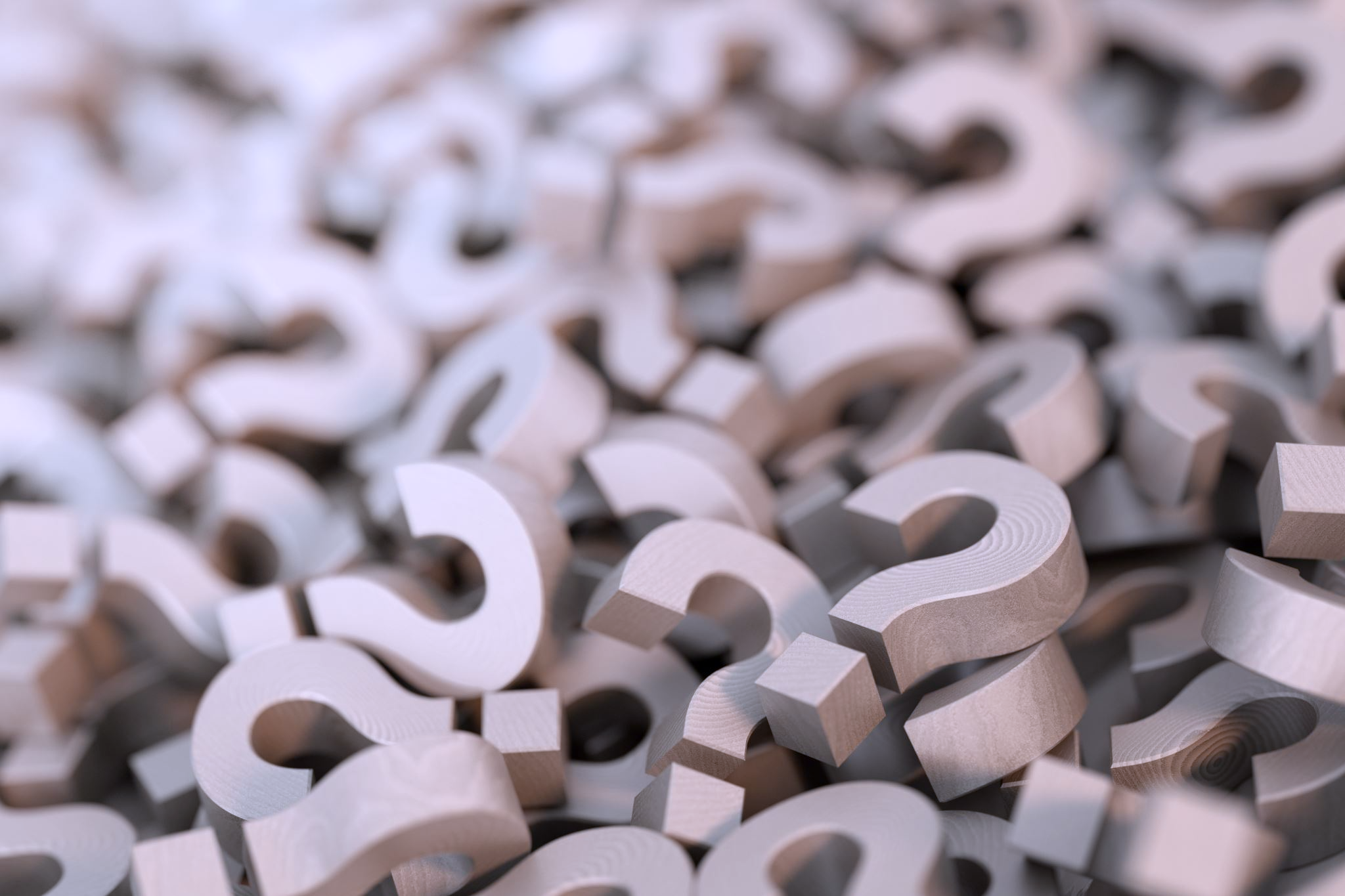 QUESTIONS?
The Impact of Multiple Recesses on Limb Movement Patterns
Kate Webb, M.S.
Dr. Deborah Rhea
Texas Christian University
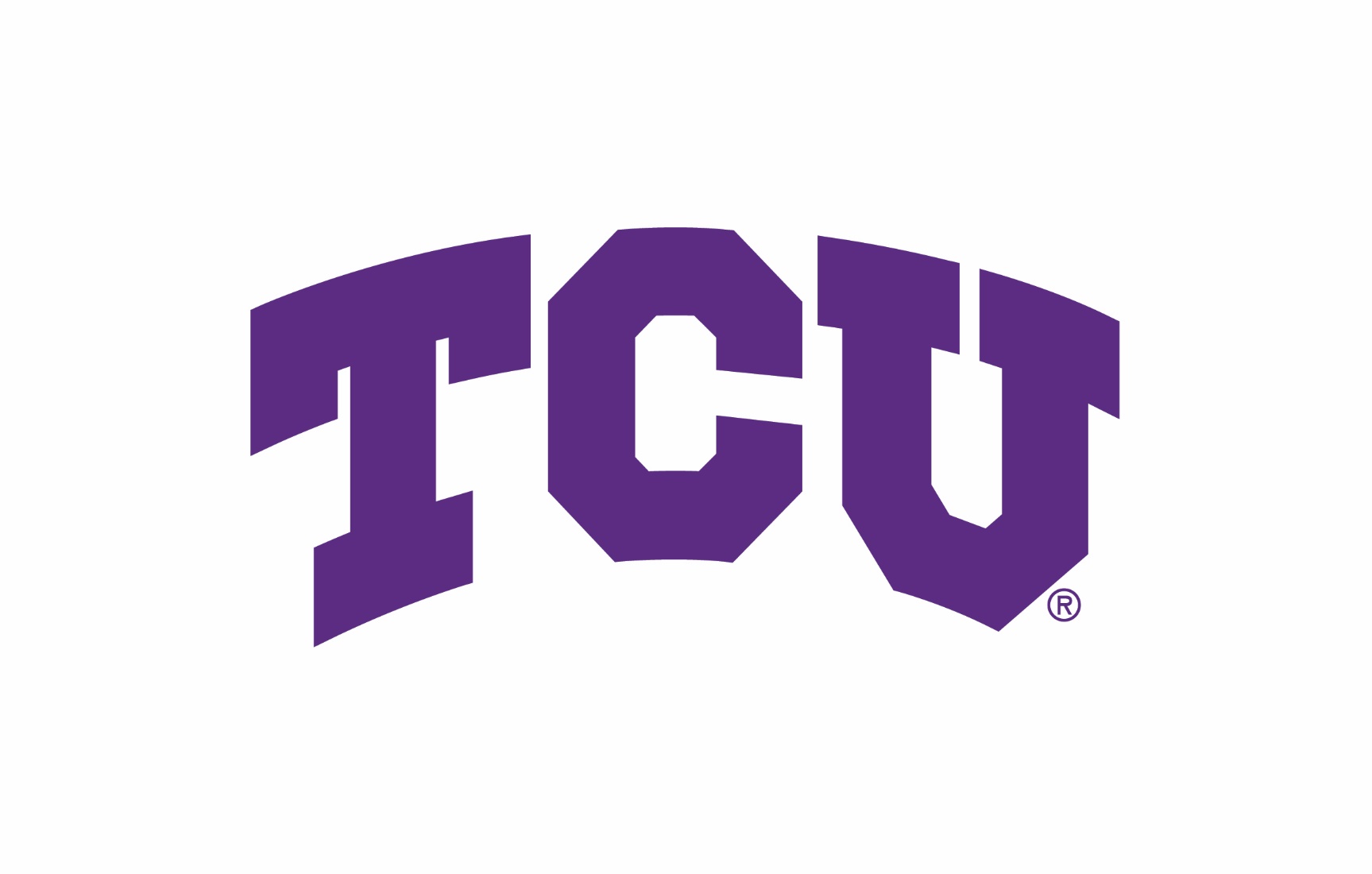 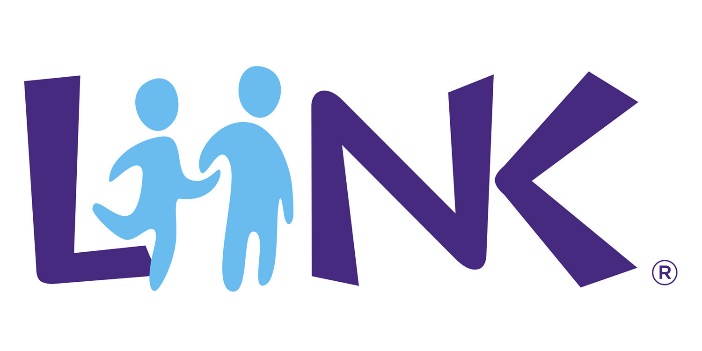 Introduction
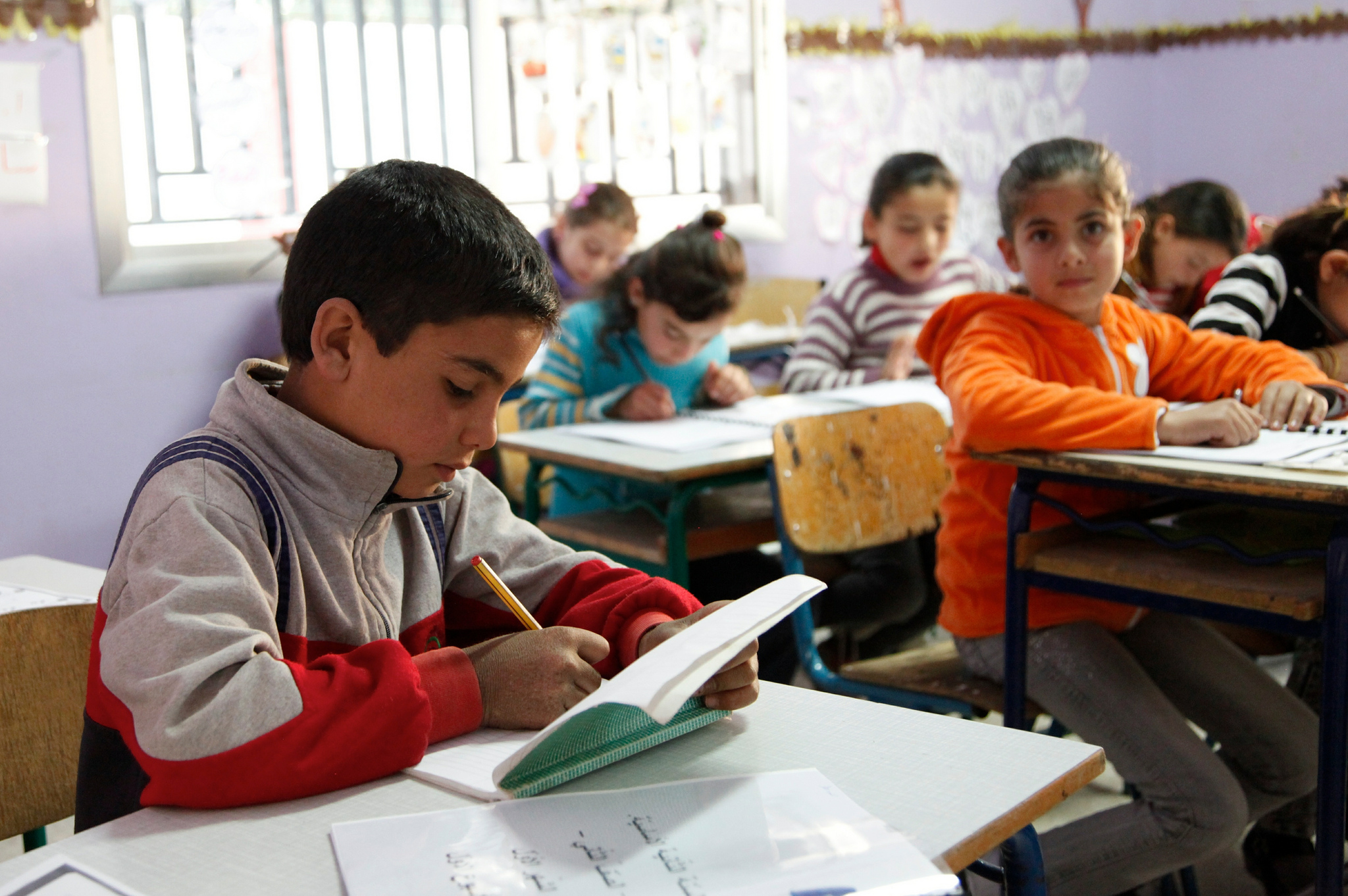 Growing trend: sitting longer for content, playing less

Post-COVID: exasperated time in the classroom & 20 minutes or less of outdoor play daily

  Cognition may be compromised due to inactivity trends 

Utilizing limb movements can improve time on task, attention spans, processing speeds and focus.

Stimulation/Development Cerebellum, Prefrontal Cortex, Corpus Callosum

Decreased stress and depression

Purpose

An exploratory study to determine which limb movement types are utilized in varying amounts of recess (unstructured outdoor play)
This Photo by Unknown Author is licensed under CC BY
24
AASP Conference Fort Worth, TX 2022
Research Question: Will intervention (LiiNK) schools (60 min of recess) and control schools (20 minutes of recess) vary in limb movements during unstructured play?
Hypothesis:
 It is expected the LiiNK group will exhibit more limb movements than the control group.
25
AASP Conference Fort Worth, TX 2022
Movement Patterns
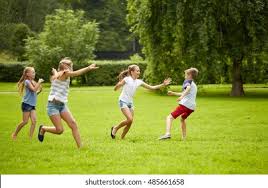 Unilateral
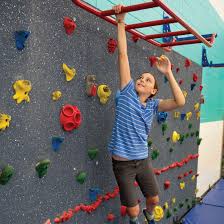 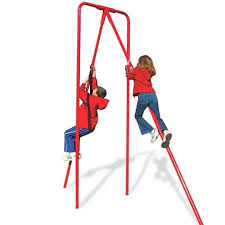 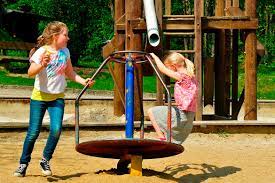 26
AASP Conference Fort Worth, TX 2022
Movement Patterns
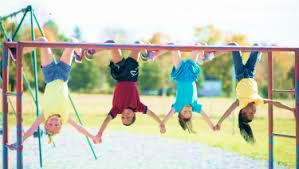 Bilateral
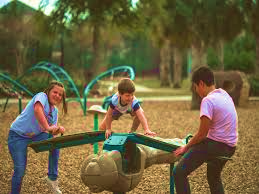 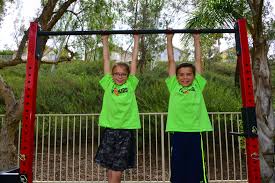 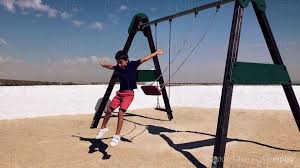 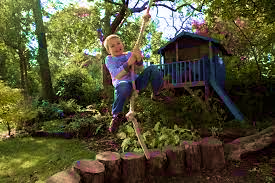 27
AASP Conference Fort Worth, TX 2022
Movement Patterns
Contralateral
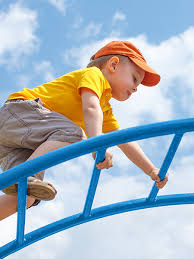 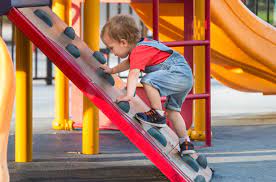 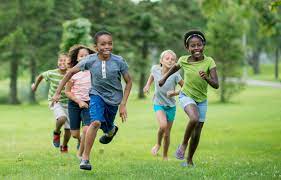 28
AASP Conference Fort Worth, TX 2022
Participants by Group, Grade, & Sex
29
AASP Conference Fort Worth, TX 2022
AASP Conference Fort Worth, TX 2022
[Speaker Notes: Both Male and Female were captured very well.]
Procedures
30
AASP Conference Fort Worth, TX 2022
[Speaker Notes: Reliability is a very important aspect. So each step of the form, I would take other individuals out to make sure we were seeing the same thing. At each stage of the form it was reliant across observations. Therefore we had 2 big difference in form as we came to the final product. the main issue we wanted to face first to make sure the form was going to 

Mastering or participating in FMS are shown to increase both activity levels now and for lifetime activity, countering inactivity and aiding in brain neuro pathway development and stimulation. So, what basic movements are required for FMS, and to what degree are they seen in Unstructured Play? 

Creation of Movement – reliability – this is where you will talk about Dave & Daryl?]
M.P.O.T.
2 x 4 minute scans

”Snap-Shot” Scan 
(+/- 20 sec) 



Equipment Structures

Area Around Equipment Structures

Open Field Areas

Swing Sets
31
AASP Conference Fort Worth, TX 2022
[Speaker Notes: Lower Bias / Raise Reliability

3 Minute Scan

Snap Shot Style (+/- 5 sec) 

Order: Structures, area around structures, open field, swing sets]
If given the chance to play….
Elementary children will move in ways that are essential for proper body and brain development.
32
AASP Conference Fort Worth, TX 2022
RESULTS
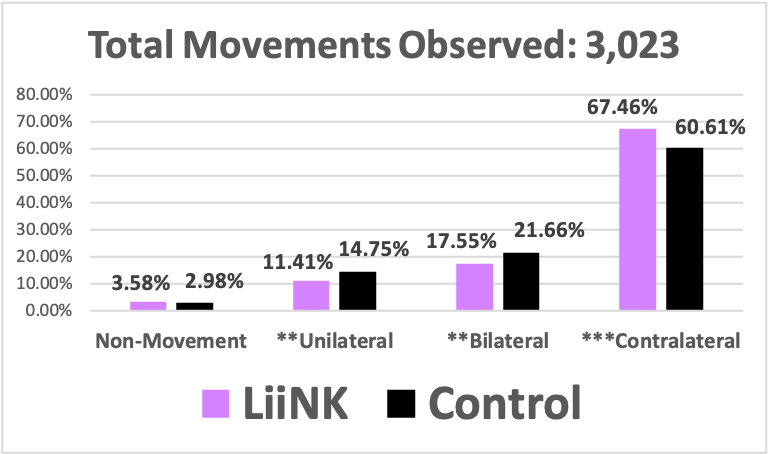 *
*
*p = 0.05, **p < 0.01, ***p < 0.001
33
AASP Conference Fort Worth, TX 2022
[Speaker Notes: *P = 0.05, **P < 0.01, ***P< 0.001

Non: P= 0.3594
Uni: P= 0.0069
Bi: P= 0.0047
Contra: P= 0.00009]
RESULTS
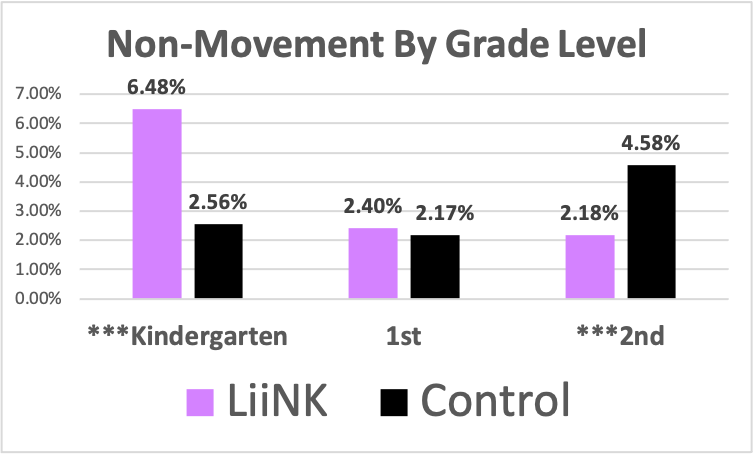 *p = 0.05, **p < 0.01, ***p < 0.001
34
AASP Conference Fort Worth, TX 2022
[Speaker Notes: K: P= 0.000001
1st: P= 0.6727
2nd P= .0002]
RESULTS
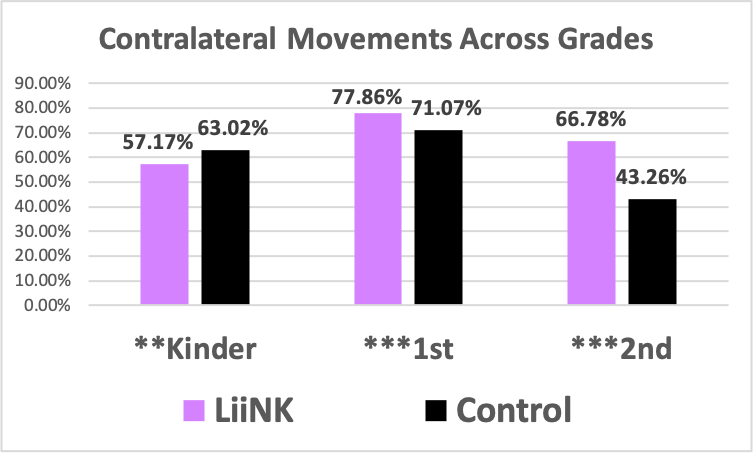 *p = 0.05, **p < 0.01, ***p< 0.001
35
AASP Conference Fort Worth, TX 2022
[Speaker Notes: Kinder: P= .0011
1st: P= .00002
2nd: P= .000001]
MPOT Inter-Rater ReliabilityGood-approaching Excellent
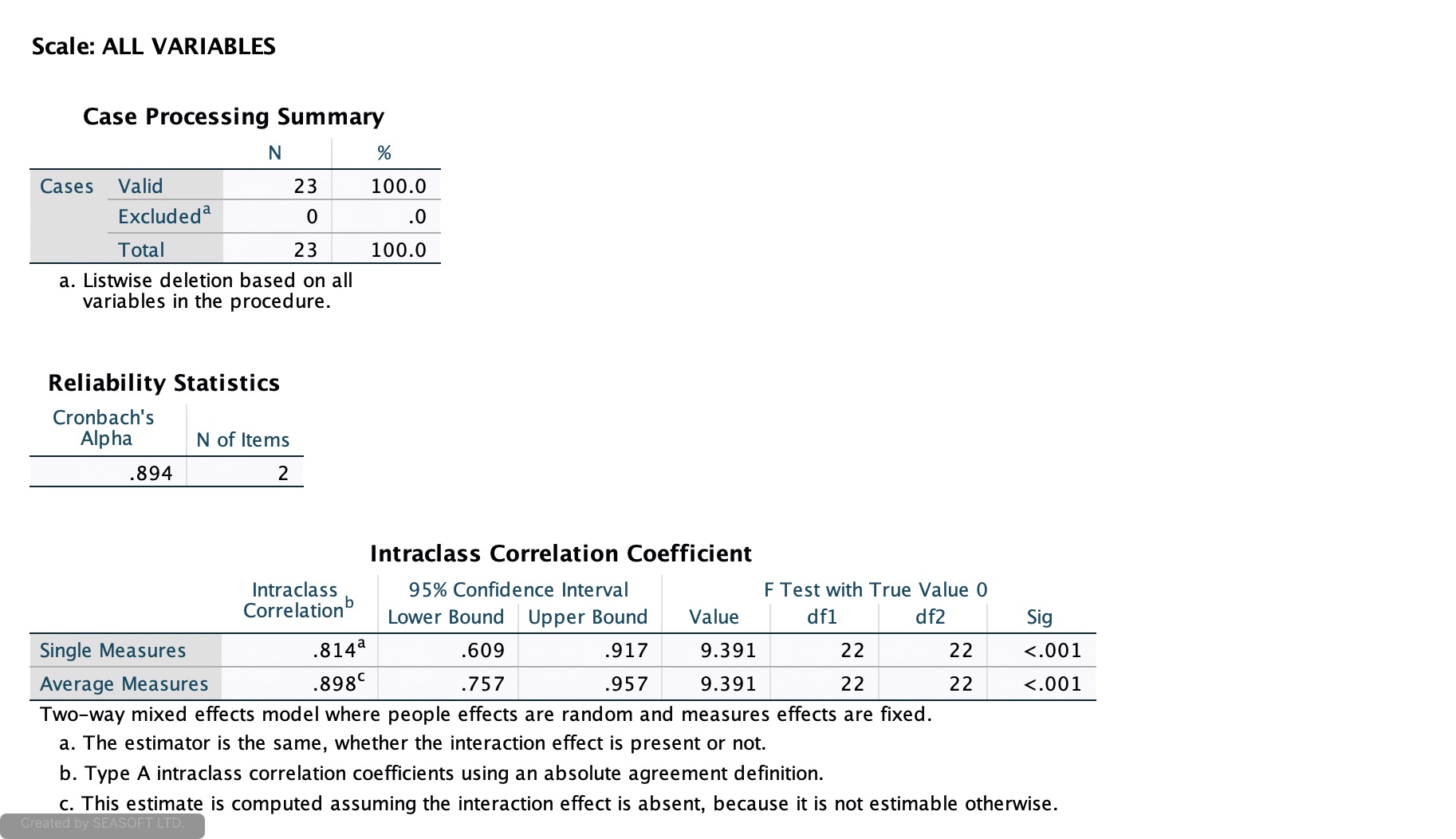 36
AASP Conference Fort Worth, TX 2022
CONCLUSIONS:
Contralateral:
Most utilized = cognitive implications: focus, attention, processing speeds, time on task)
Increased with age in LiiNK schools

Kindergarten Non-Movement: Exploratory Phase

Increased activity trends with age: Intervention

Overall, 96% of students observed utilized limb movements

MPOT is Reliable

60 minutes of recess engages older children in limb movements while 20 minutes of recess engages older children less in limb movements
37
AASP Conference Fort Worth, TX 2022
[Speaker Notes: Kindergarten intervention non-movement numbers may be accounted for due time to discover/explore environment with more play time scheduled

Unstructured play trends as a viable means for movement 
	Of the 2,923 observed, only 100 ”Non-Movement”

Multiple unstructured play may reverse inactivity trends as children age

Intervention students preformed significantly more contralateral movements than control students.

2nd Grade trends to more activity and more contralateral movements than control. Opposite of normal activity trends

Literature shows contralateral as most significant type of movement to improve cognition since it moves both sides of body and often crosses the mid-line.]
What’s Next…
Continue Observations to study trends
Will the preliminary trends continue 

Muscular Imbalance Testing
Do those who play more have more muscular strength/control?

Attentional Fatigue Testing or D2 Attention Test:
Will there be a relationship between muscle strength and attention/processing speed?
38
AASP Conference Fort Worth, TX 2022
Questions?
39
AASP Conference Fort Worth, TX 2022
An Alternative Useable Assessment to Evaluate Dynamic Postural Balance in School Aged Children
Daryl Campbell-Pierre & Dr. Debbie Rhea 
Texas Christian University
Why is Dynamic Postural Balance Important?
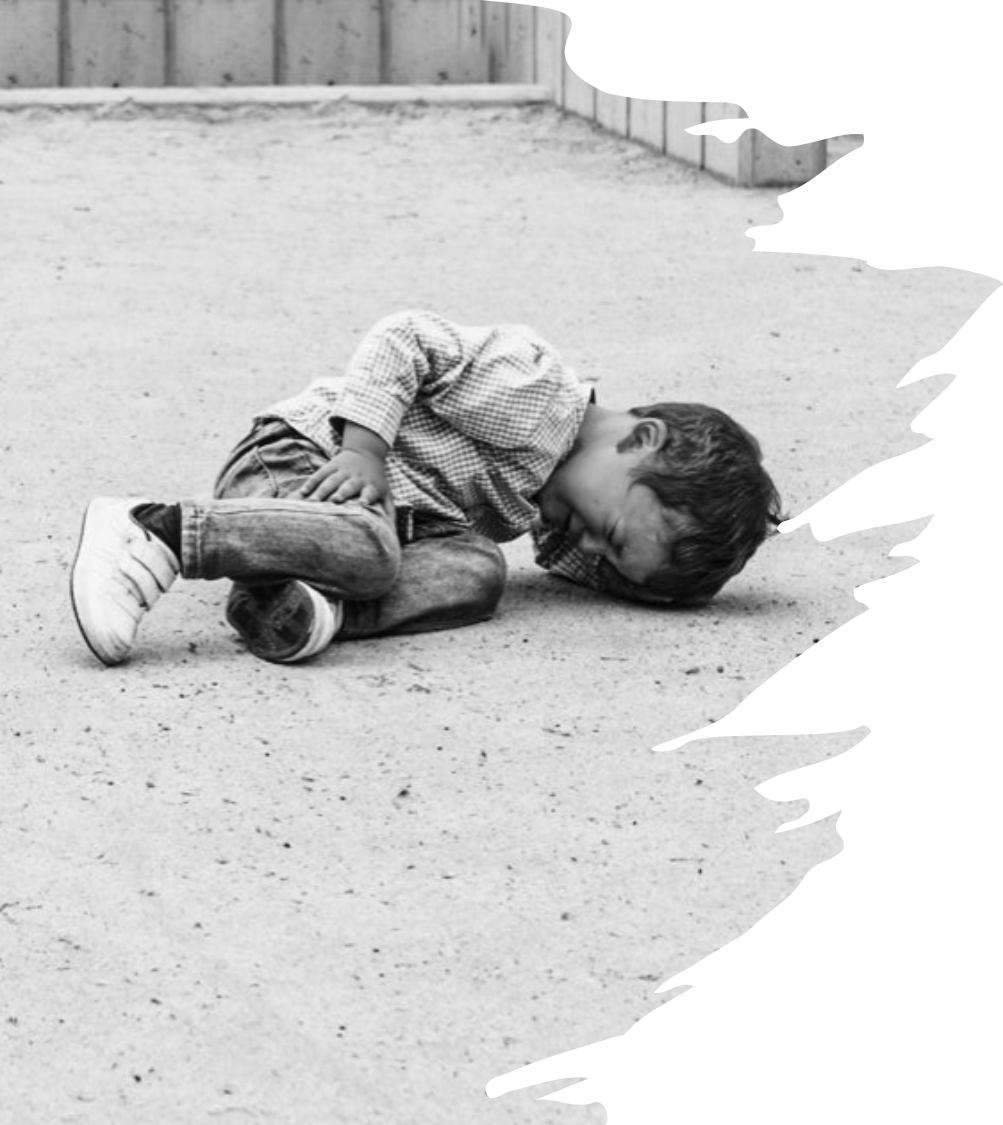 For the past 10 years, falls have been the leading cause of nonfatal injuries for children under the age of 15 years old. 
Children are more prone to fall injuries due to motor coordination (MC) deficits. 
Encouraging more physical activity / play opportunities into a child’s life. 
Gross motor competence is the key to identifying a child’s dynamic postural balance abilities.
Assessing Postural Balance in Children
Three main Motor Coordination (MC) assessments frequently used in the United States:
Movement Assessment Battery for Children M-ABC Bruininks 
Oseretsky test of motor proficiency (BOTMP) 
Peabody Developmental Motor Scales (PDMS). 

The Körperkoordinations test für Kinder (KTK) is a gross motor only assessment designed to administer typical and atypical children’s gross motor development related to dynamic postural balance.
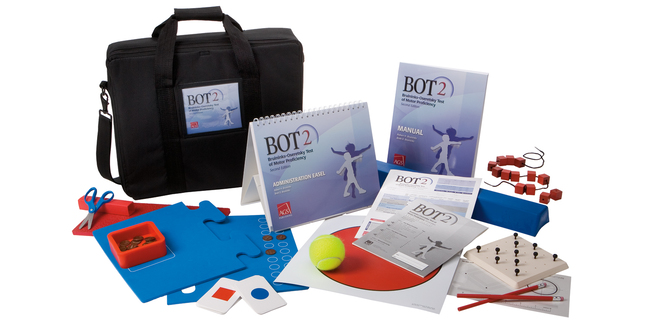 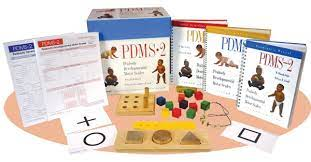 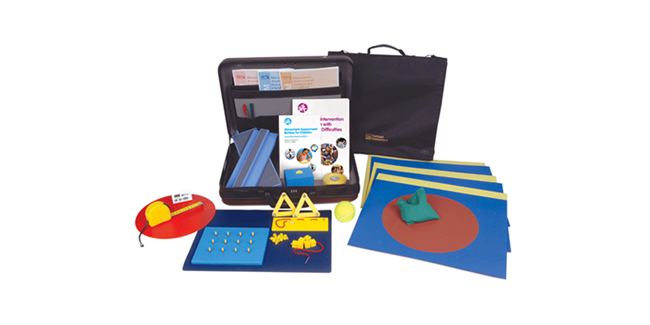 Purpose of the Feasibility Study
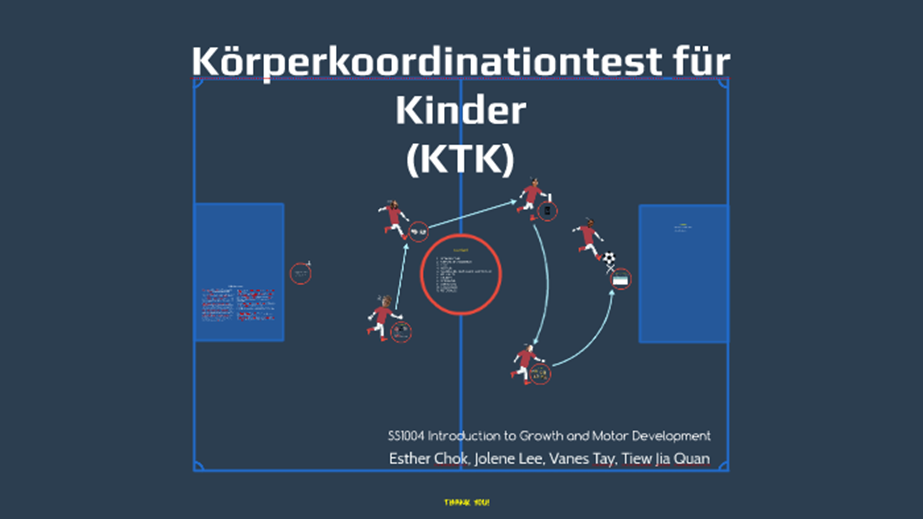 Most motor coordination assessments in the U.S are designed to evaluate atypical children. 
The KTK evaluates atypical and typically developing children.
Needed to evaluate whether the KTK can be used in U.S. physical education classes. 
Translated instructions and how to score the subtests. 
A scoresheet was created, equipment was developed & evaluation method was established to determine feasibility in a U.S school.
KTK Assessment
Examines gross motor skills in children between the ages of 5-14 years old.  
A valid and reliable assessment tool in other countries. 
Each subtest evaluates balance, rhythm, strength, laterality, speed, and agility.
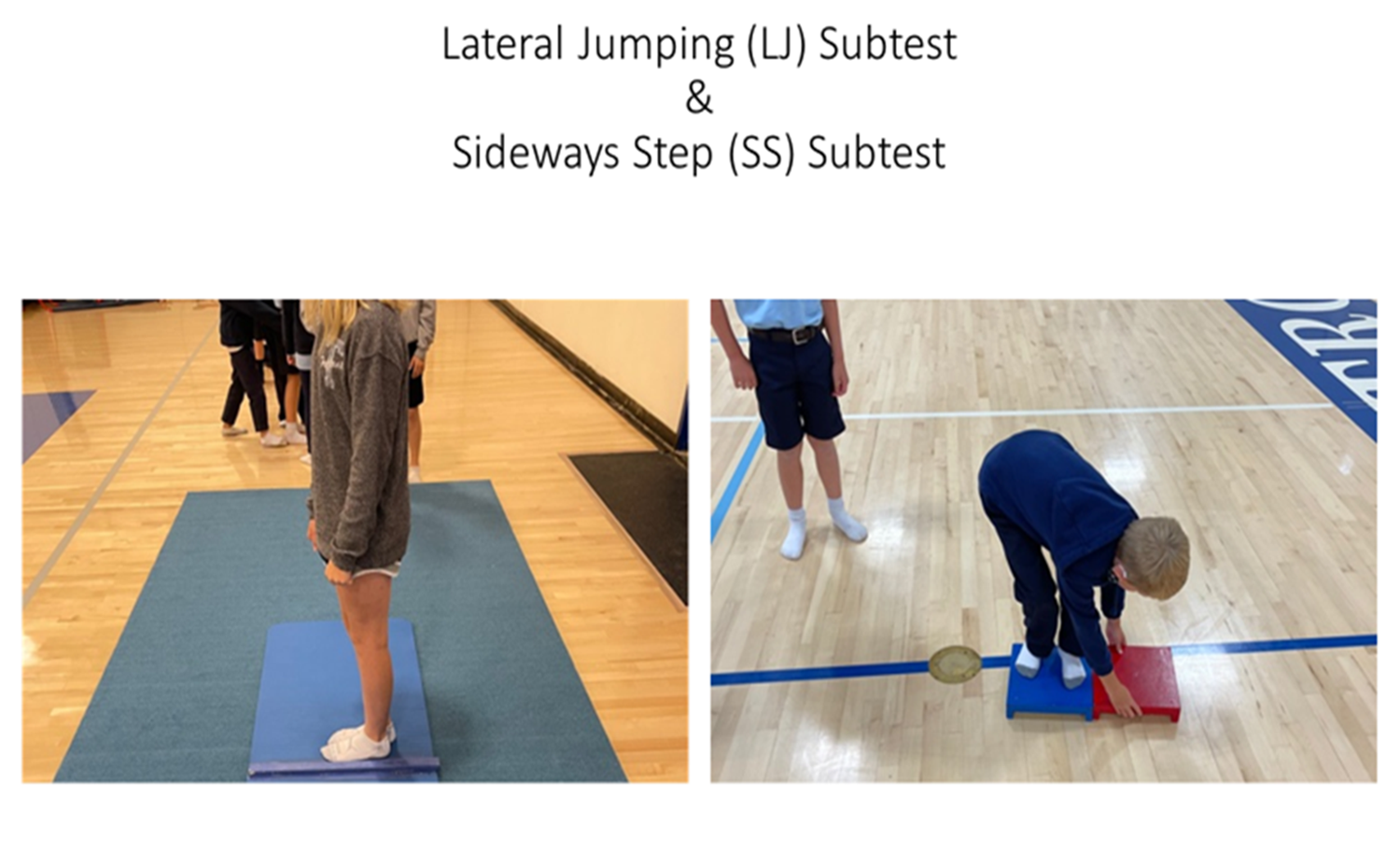 LiiNK school students received:
45 minutes of outdoor,  unstructured play daily
3 15-minute breaks
15-minute Positive Action character lessons daily
Feasibility Participants
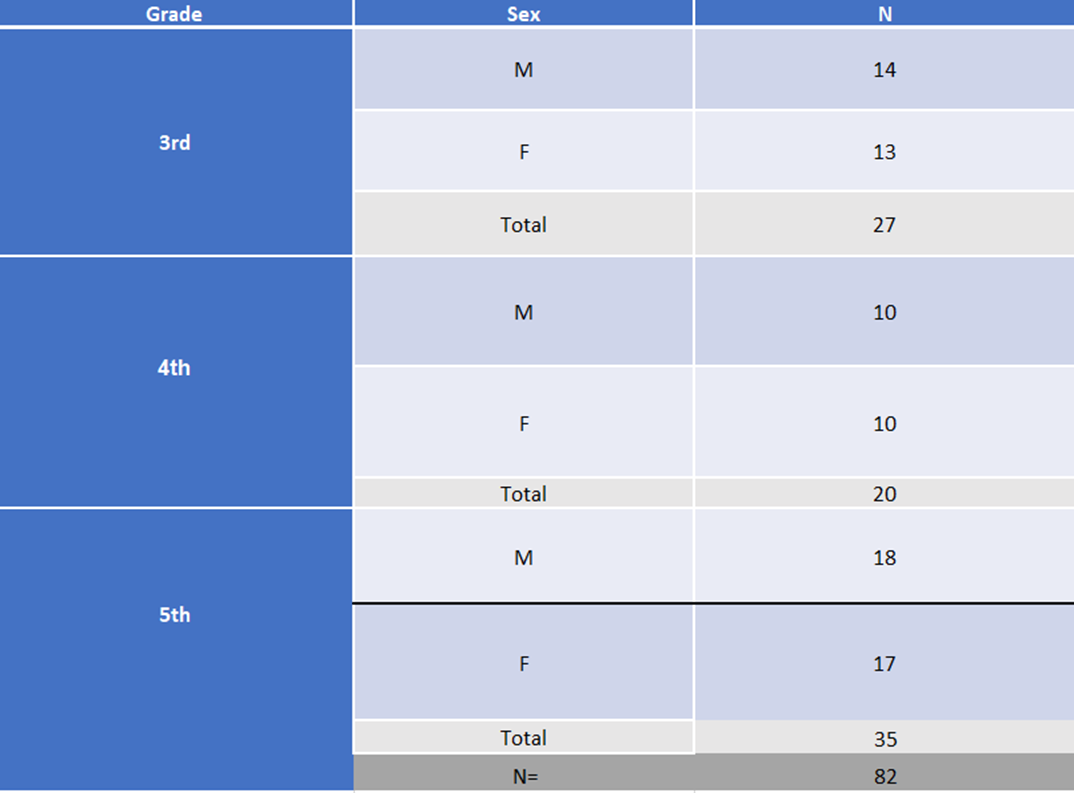 The LiiNK research team held an adherence meeting with eight physical education teachers to go over evaluation procedures. 
During the collection process, two researchers from the LiiNK Project team along with two P.E. teachers, administered the KTK to determine the feasibility of the assessment.
Feasibility of the KTK Assessment
Pilot Study Purpose
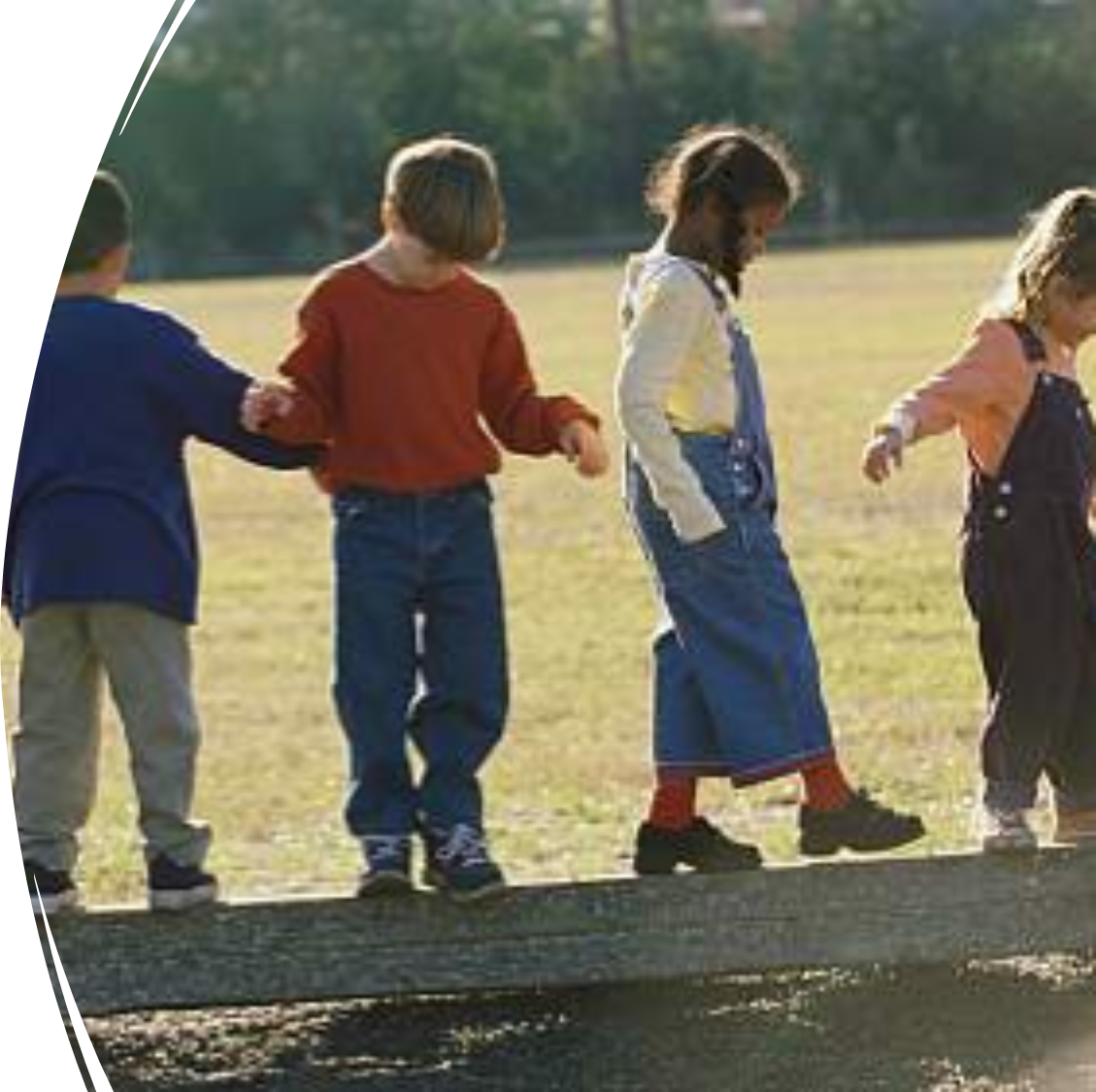 The purpose of this study was to evaluate gross motor differences in 10-year-old boys and girls that attended a LiiNK intervention school verses a non-LiiNK intervention school.
School Differences
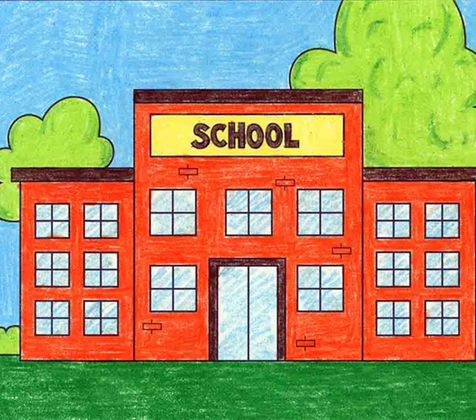 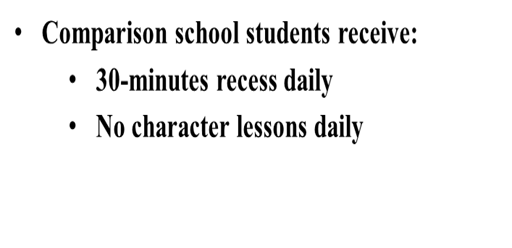 Participants
Fidelity KTK Checklist
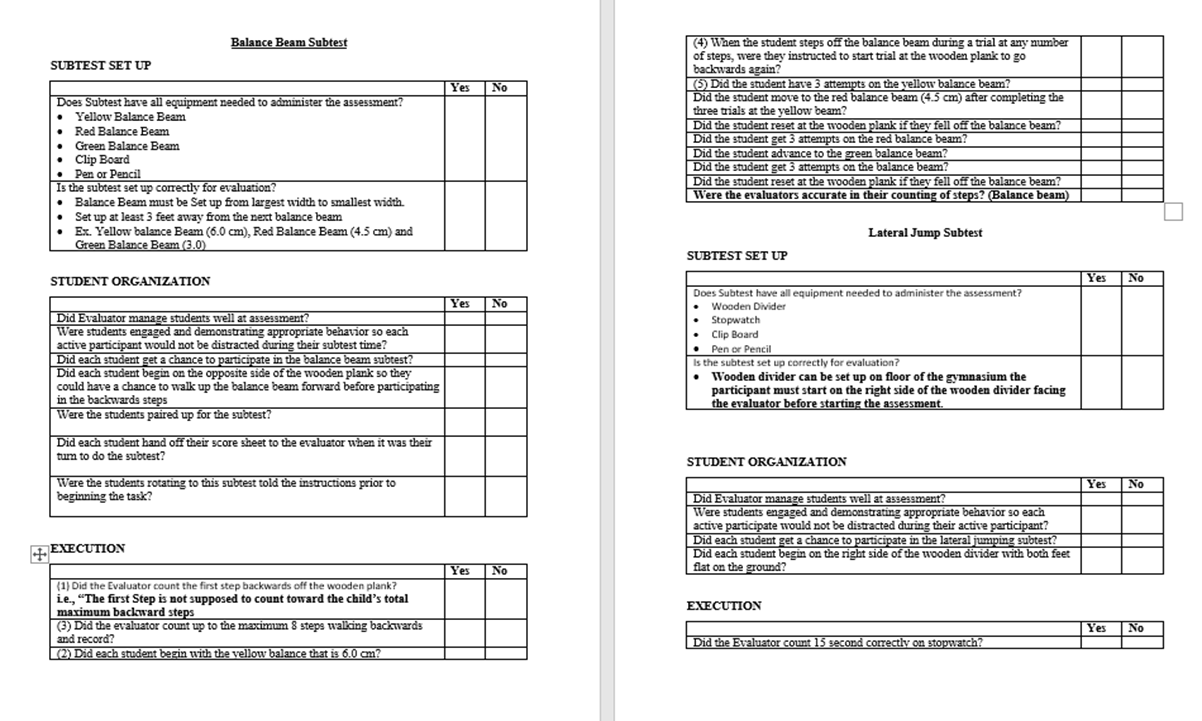 Pilot Study Results
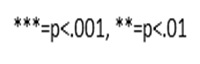 Conclusions
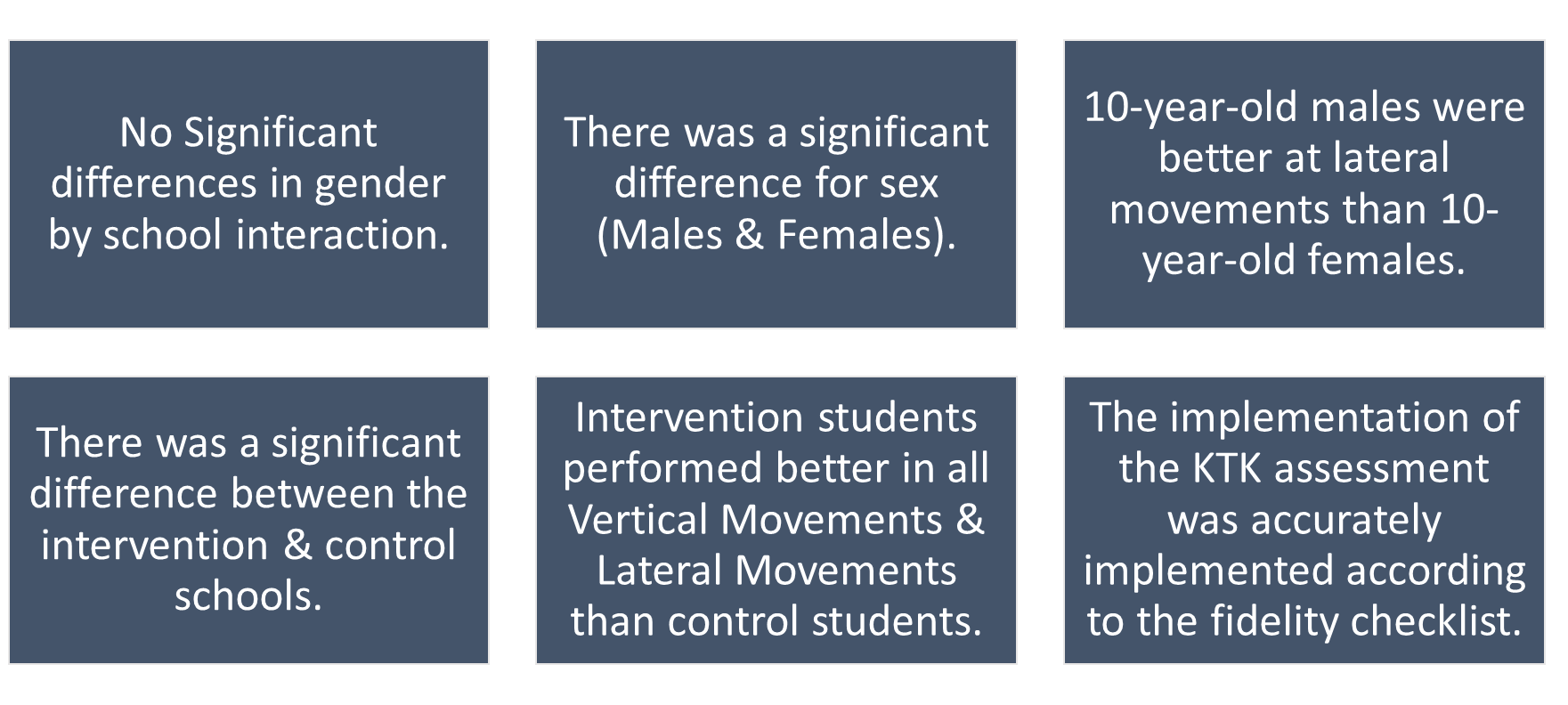 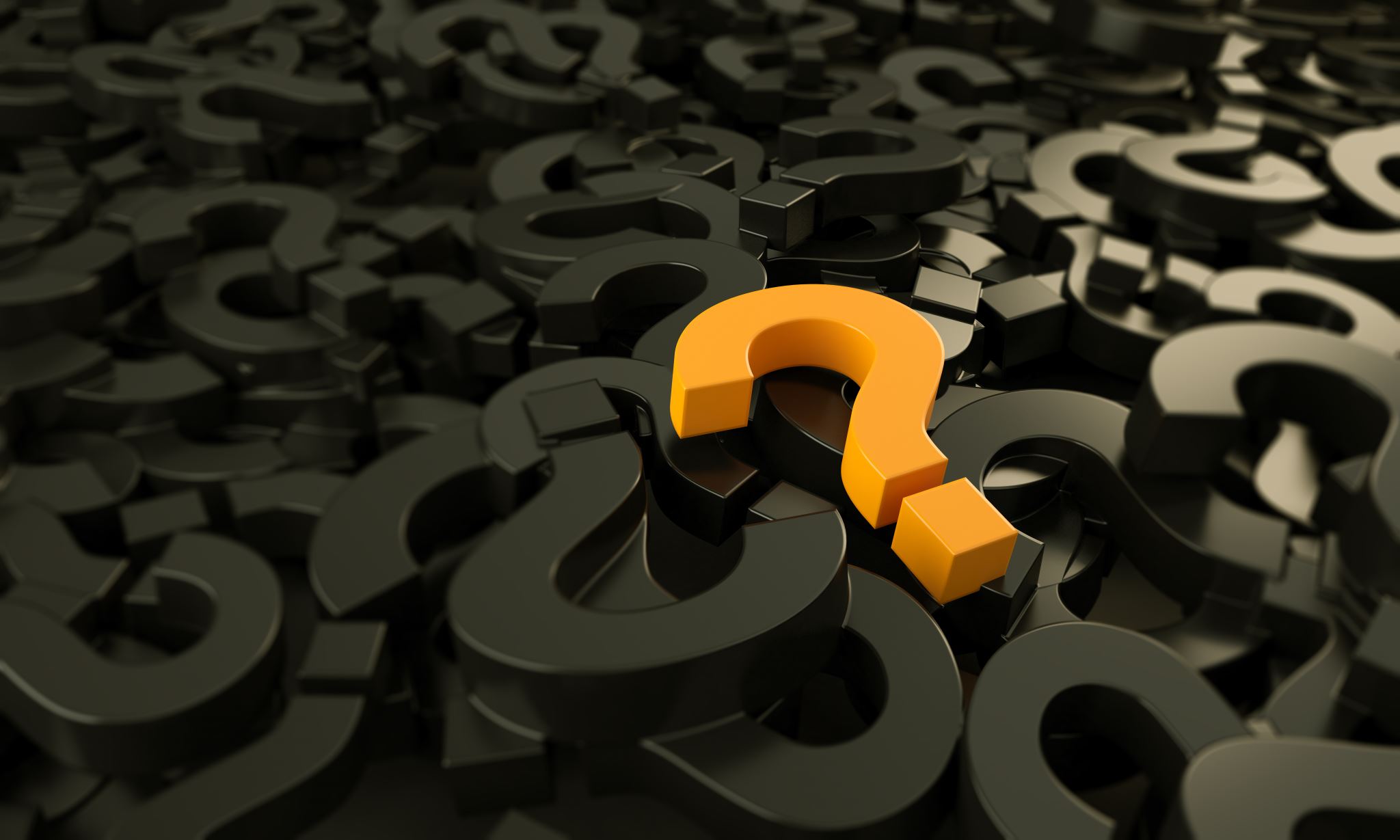 The Impact of Unstructured, Outdoor Play on Stress Levels in Children
Dr. Deborah J Rhea, Texas Christian University
Kelsey Kirby, M.S., Texas Christian University
STRESS IN THE CLASSROOM
Pressure for academic success
70% of students report feeling stress and anxiety
Inhibits encoding of new information
Obstructs memory retrieval
Suppresses new & past information integration
Underestimation of true knowledge
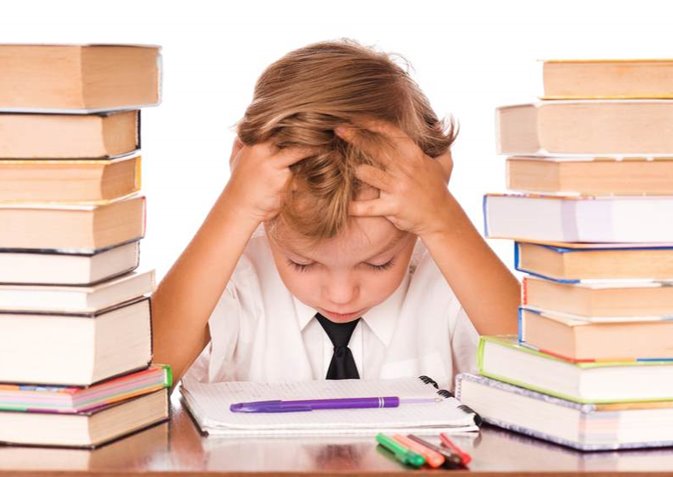 (Ahmad et al., 2016; Joëls et al., 2006; Vogel & Schwabe, 2016)
PURPOSE OF THIS STUDY
To examine the effectiveness of a multi-recess school intervention on chronic stress patterns in elementary children compared to children receiving standard recess time
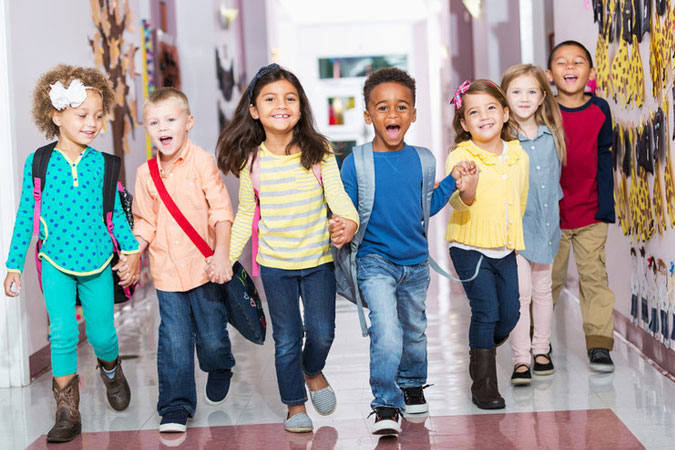 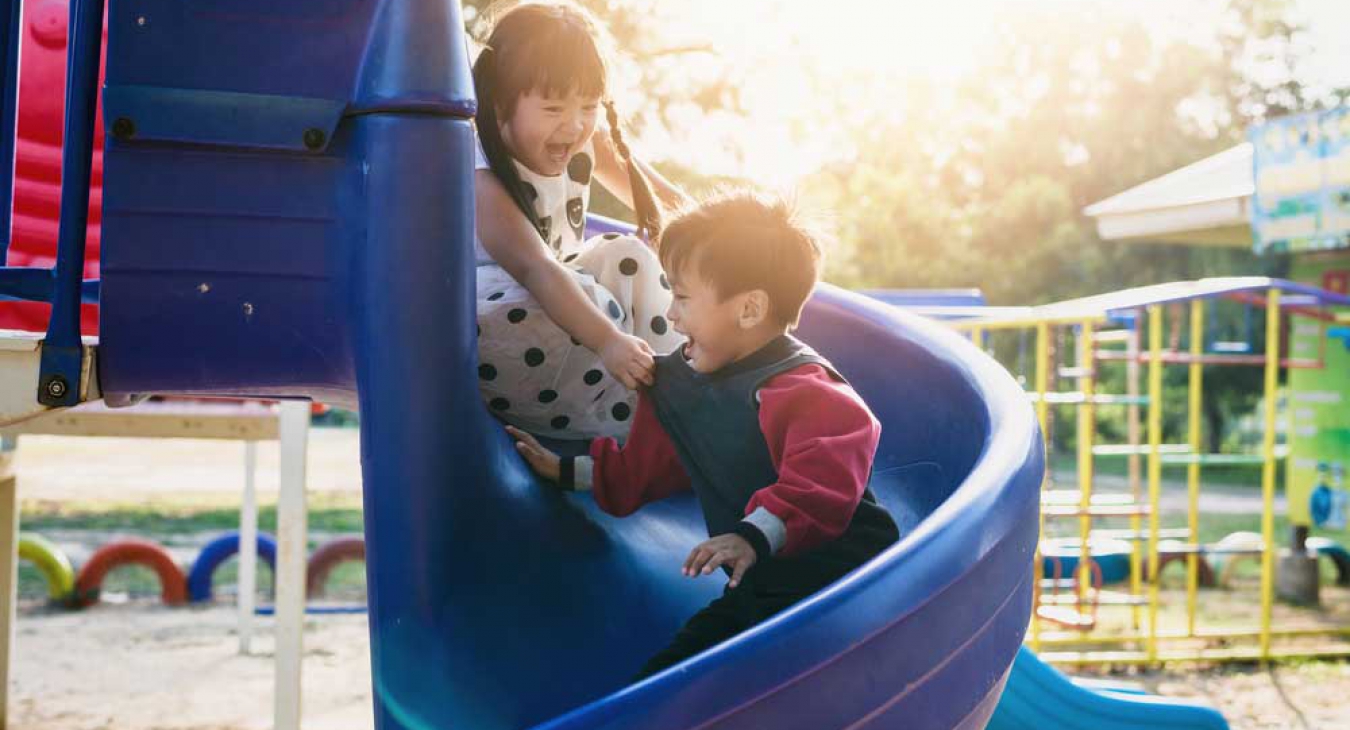 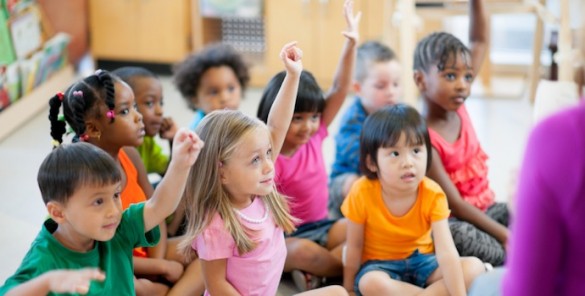 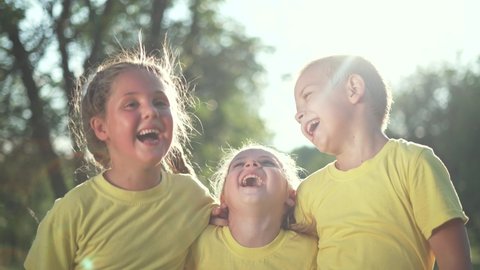 RESEARCH QUESTION & HYPOTHESES
Research Question: Are there chronic stress differences in children with varying amounts of daily, outdoor, unstructured play?

H1: Intervention school children will show significantly lower levels of chronic stress than the control group. 

H2: Chronic stress levels will not differ within groups by gender.
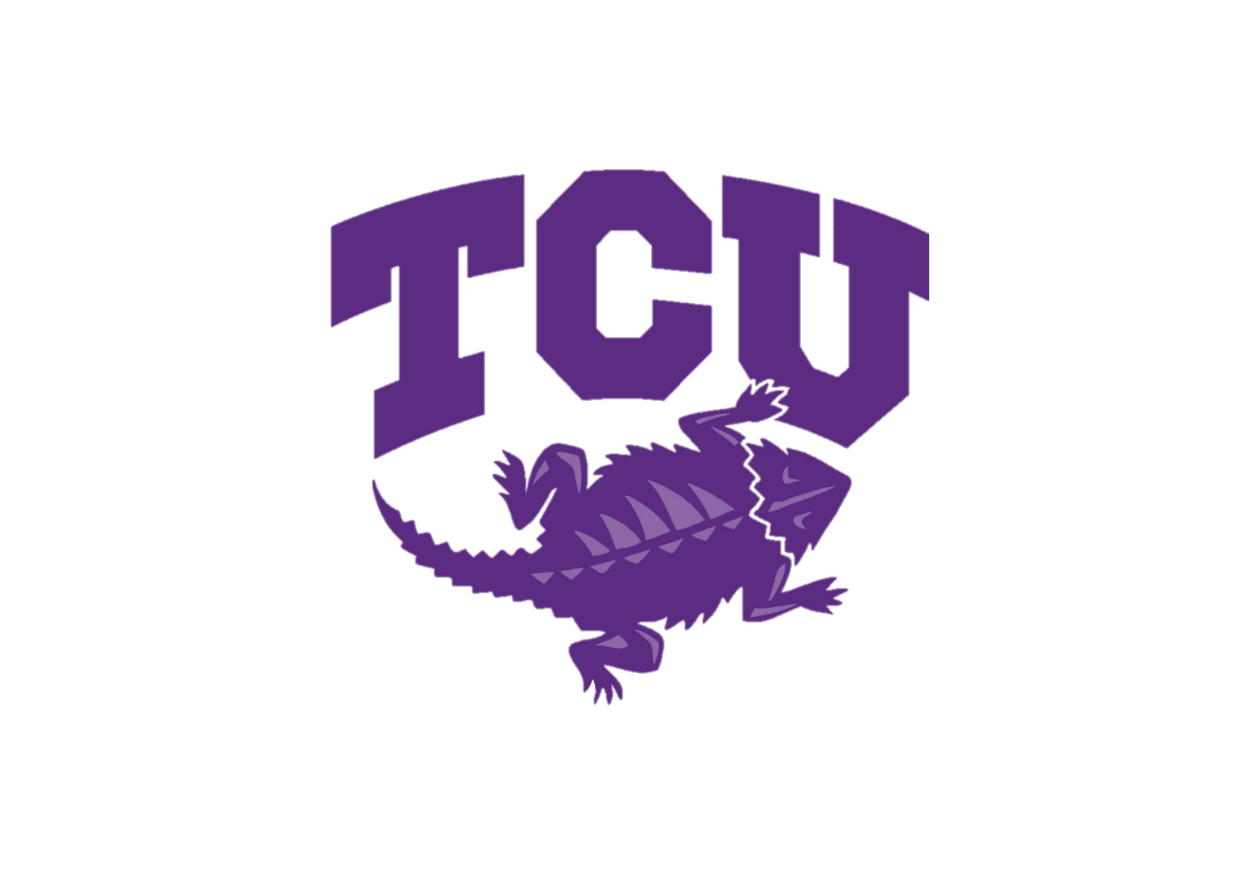 PARTICIPANTS
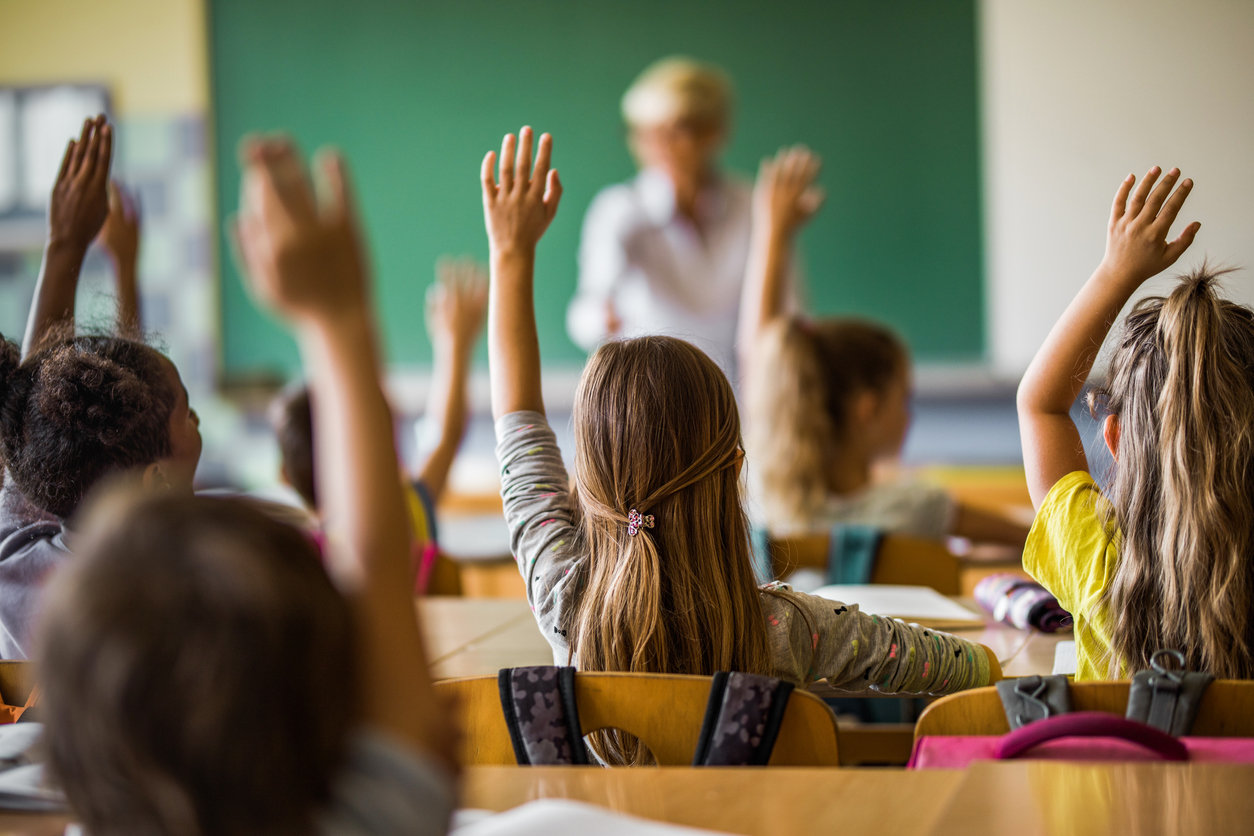 4th grade children from the same school district:
Intervention 
3 schools
45 minutes of recess daily + PE class
Daily 15-minute Positive Action character development lesson
Control 
3 Schools
30 minutes of recess daily + PE class
No character development lessons
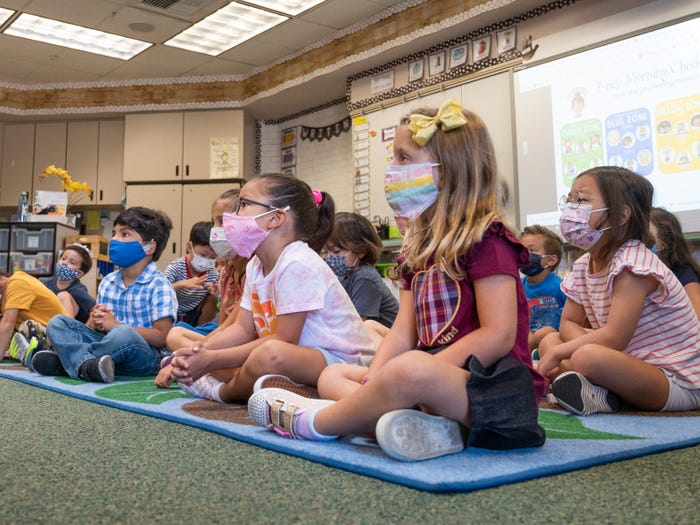 MEASURE:DEMOGRAPHIC INFORMATION
Name
Date of Birth
Gender
Grade
Homeroom


** This information was used to create a deidentified profile attached to their ID#, as well as locate each child on the day of data collection.
MEASURE:HAIR CORTISOL CONCENTRATION
1 cm of hair growth ~ 1 month cortisol
3+ months is considered chronic concentration 
3 cm from the scalp
Sample around ½ width of a pencil eraser
Hidden area on the scalp
Unnoticeable
Limited from sun exposure
PROCEDURES: PARTICIPANT RECRUITMENT & DEMOGRAPHICS
Recruitment:
IRB approval
School awareness of possible participation
Informed parental consent
Informed participant assent
Exclusion criteria: 
Incomplete participation, 
Hair shorter than 3cm in length, 
Absent day of collection
Participant demographics:
After enrollment, school secretaries released class lists to The LiiNK Project including name, date of birth, gender, grade, and homeroom
PROCEDURES: HAIR CORTISOL CONCENTRATION
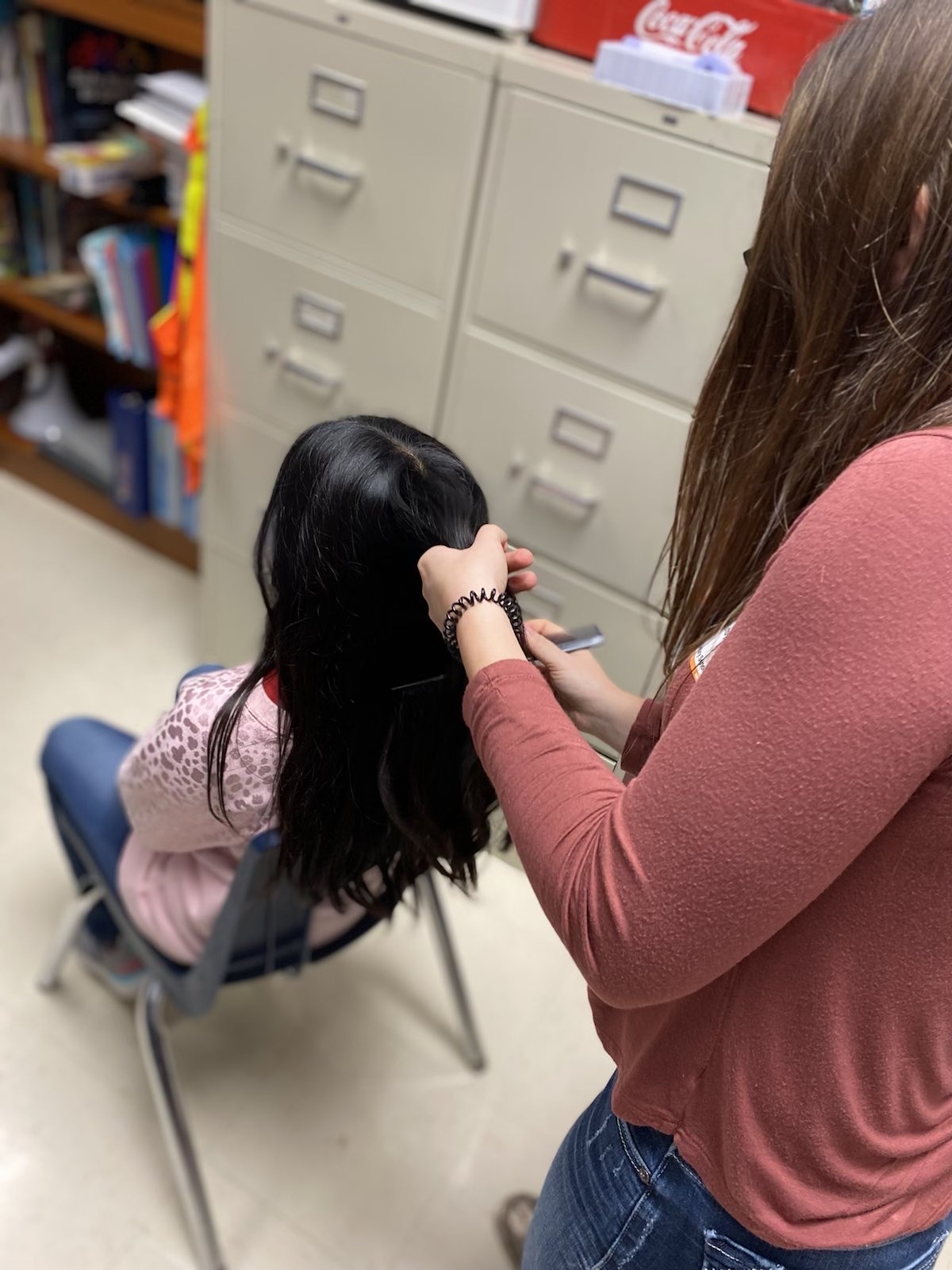 Private area with child facing wall
Reinform child of procedure & confirm assent
Hair is combed & sectioned
Sample section is combed, pulled away from scalp, & twisted at the scalp
Cut as close to scalp as possible
Sample is secured on foil
Foil is folded & labeled
Foil placed in envelope
Envelope is closed, labeled, and stored for transportation
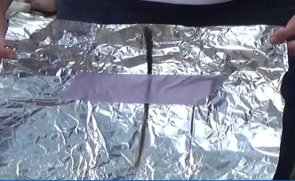 PROCEDURES: HAIR CORTISOL EXTRACTION
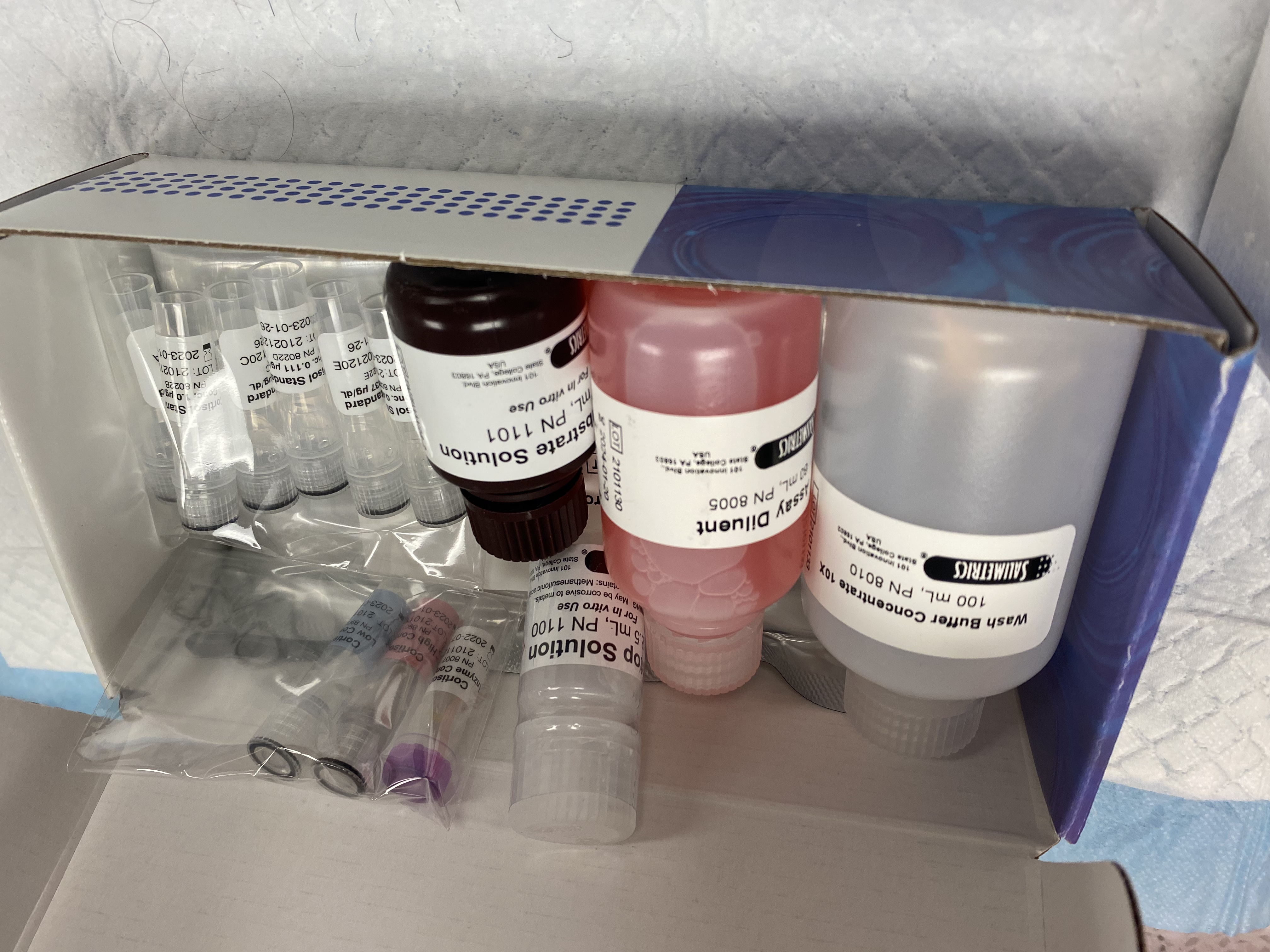 Washed with isopropanol
Dried for at least 48 hours
Hair pulverized in polypropylene tube with steel beads
Incubated in methanol for 24 hours
Centrifuged into pellet @ 10,000 rpm
Methanol evaporated out of tube
Using a high-sensitivity enzyme immunoassay kit, cortisol concentration is extracted & analyzed
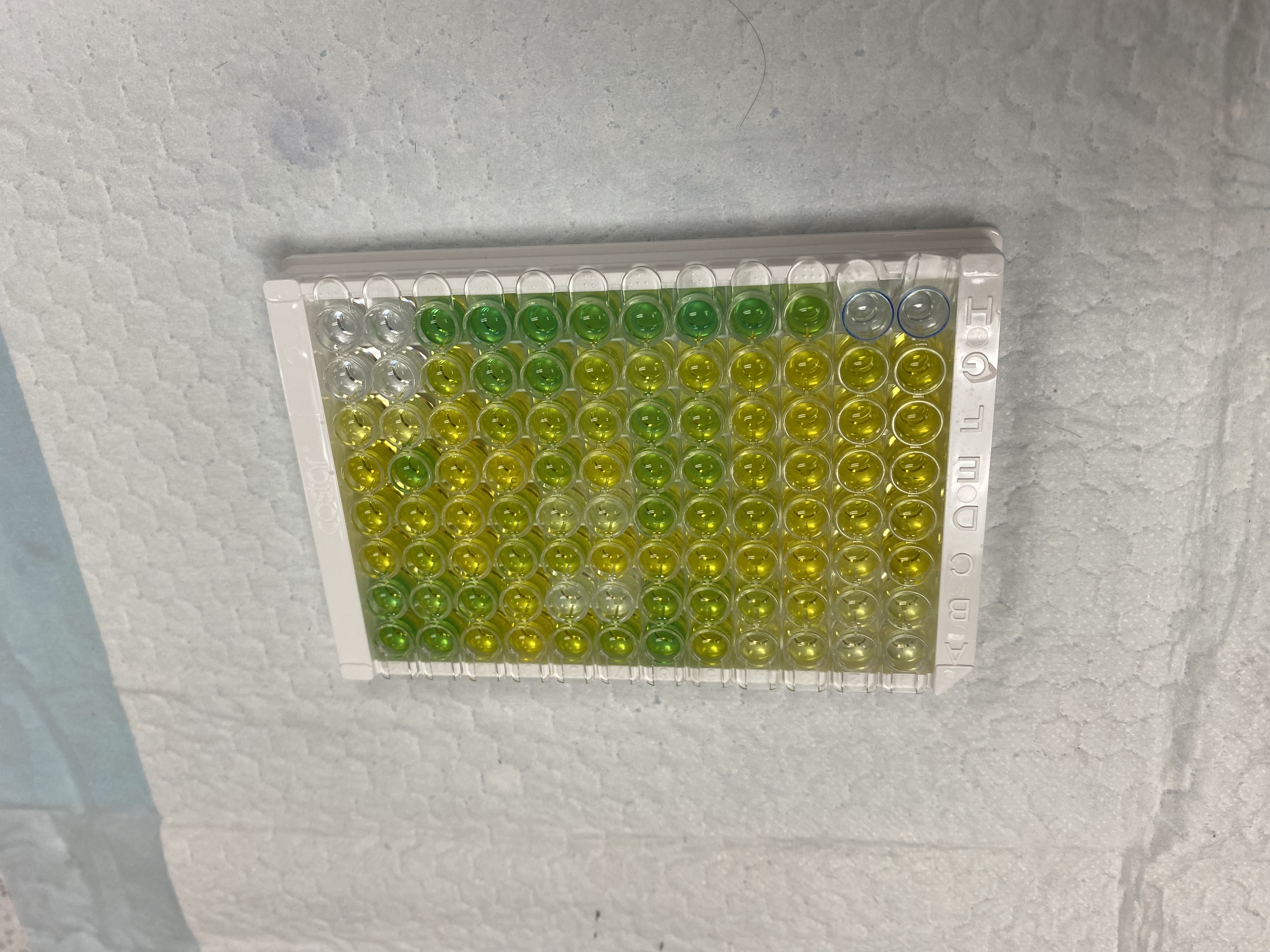 RESULTS: DEMOGRAPHICS
Intervention 
35 Males
29 Females
Total: 65 Children

Control 
31 Males
35 Females
Total: 66 Children

9-year-olds
Intervention: 53
Control: 45
98 Total

10-year-olds
Intervention: 10
Control: 19
29 Total
Group by Gender Differences
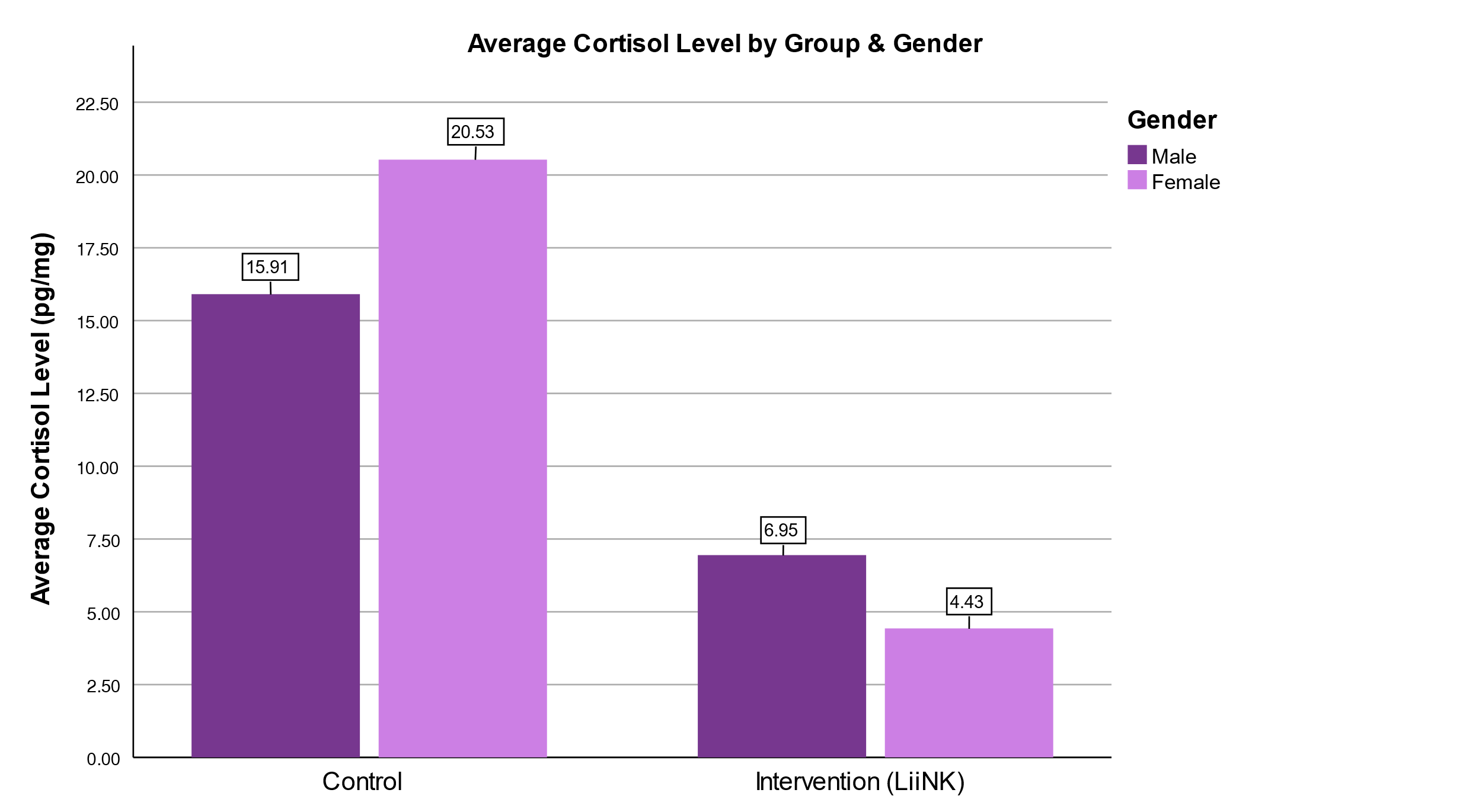 Are there chronic stress differences in children with varying amounts of daily, outdoor, unstructured play?

Intervention students recorded significantly lower levels of chronic stress. 
t(125) = 2.37, p = .019
Group by Age Differences
Pre-COVID research data:
9-year-olds: 6.7 pg/mg
10-year-olds: 8.5 pg/mg

This study (Post COVID):
Significantly lower cortisol for LiiNK 
9-year-olds (p = .025), 
& 10-year-olds (p = .002)
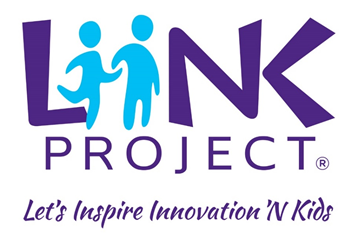 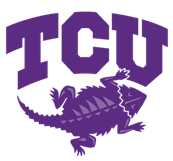 CONCLUSIONS
Children receiving the intervention of 45 minutes or more of unstructured, outdoor play are significantly less stressed than those who receive 30 minutes or less of recess.

Adding opportunities for outdoor physical activity throughout the day better prepares children’s cognitive function for learning than increased class time

Having recess year after year at 45-60 minutes daily may be the strongest predictor of these low chronic stress levels in children
LIMITATIONS &FUTURE RESEARCH
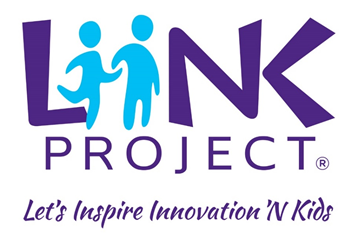 Limitations
Hydration status of children
COVID-19 pandemic
First semester back in a classroom
Previous research from a Pre-COVID era

Future Directions
Explore other grade levels
Longitudinal study continuing to examine chronic stress
Relationship between chronic stress and somatic complaints
Relationship between chronic stress and academic performance
Stay Connected!
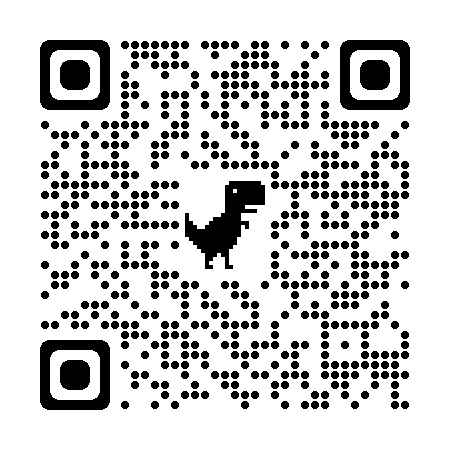 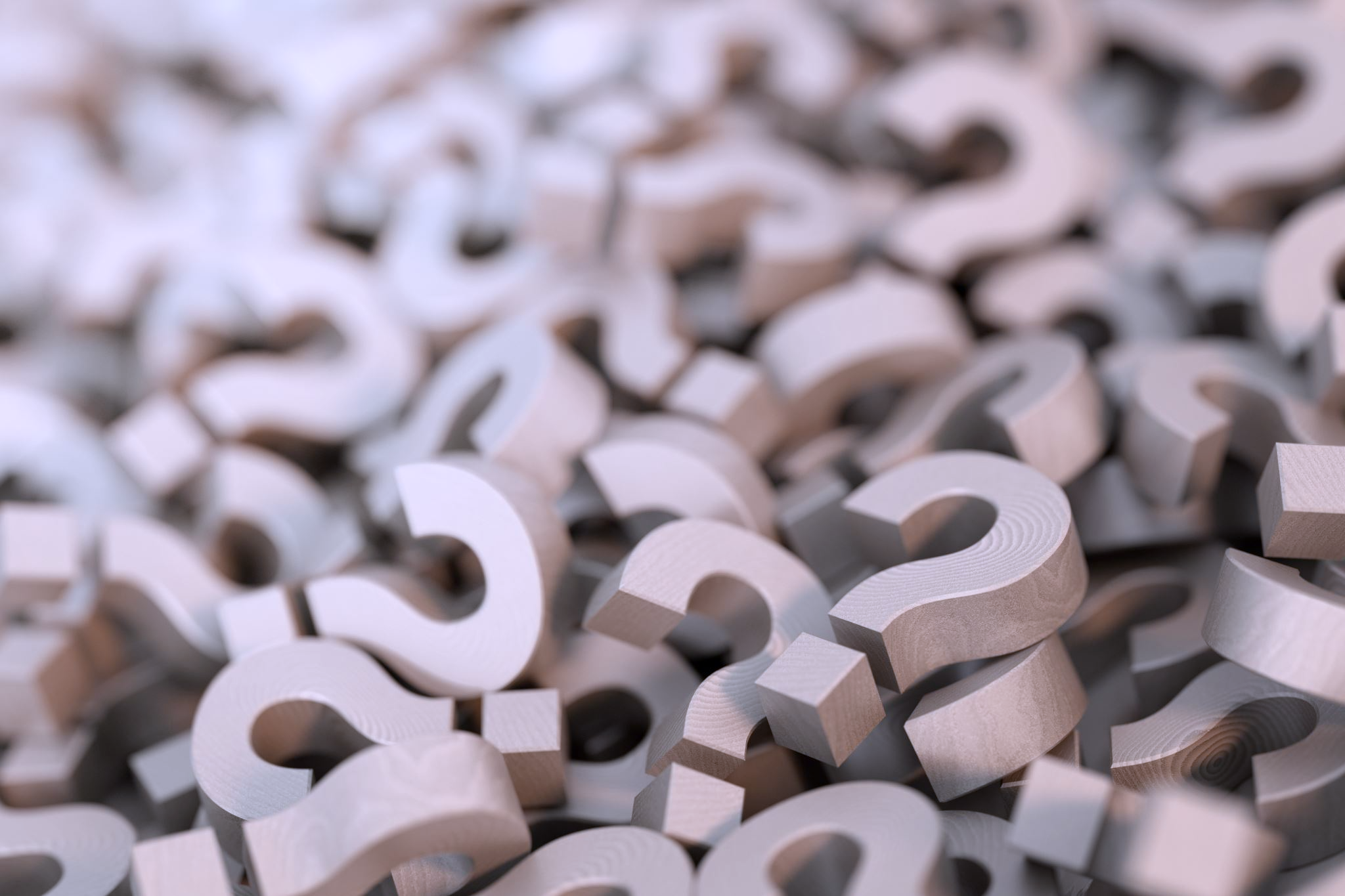 QUESTIONS?